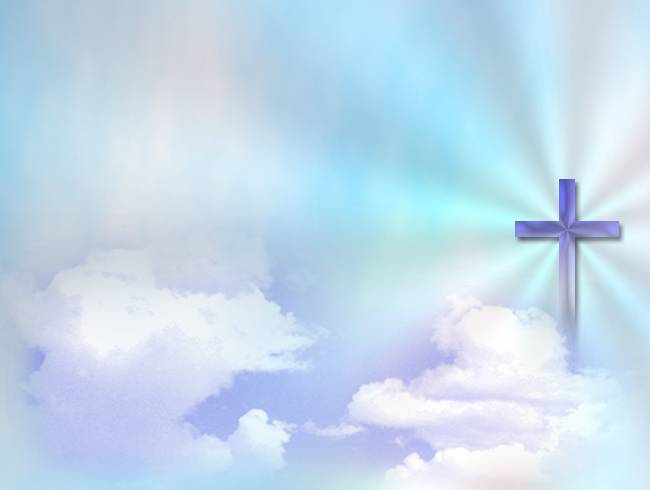 神家规则
提前3：14-16
[Speaker Notes: 7-6-2014士古来喜乐福音堂]
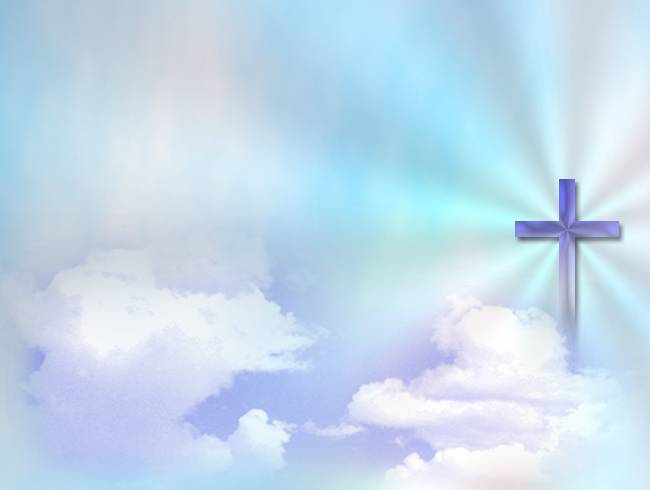 神家规则
14我指望快到你那里去，所以先将这些事写给你。
15倘若我耽延日久，你也可以知道在神的家中当怎样行。这家就是永生神的教会，真理的柱石和根基。
16大哉，敬虔的奥秘，无人不以为然，就是神在肉身显现，被圣灵称义，（或作在灵性称义），被天使看见，被传于外邦，被世人信服，被接在荣耀里。
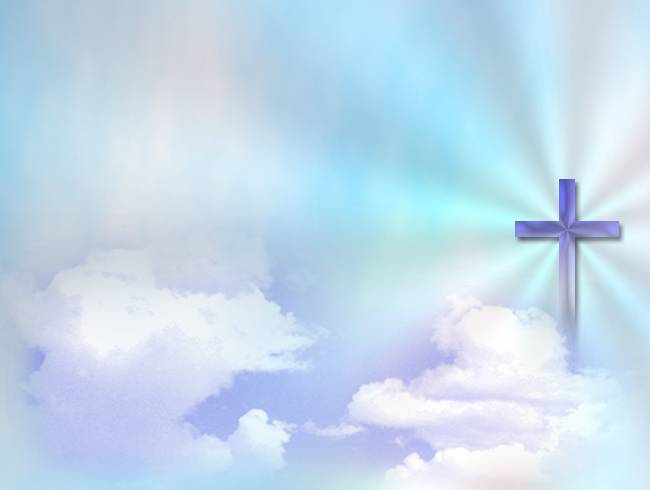 神家规则
国有国法，家有家规
神家有神定的规矩！在神的家中有所注重，也有所不注重的！有在乎也有所不在乎的！
能分轻重，知前后，不但减少困难，还增加效率！
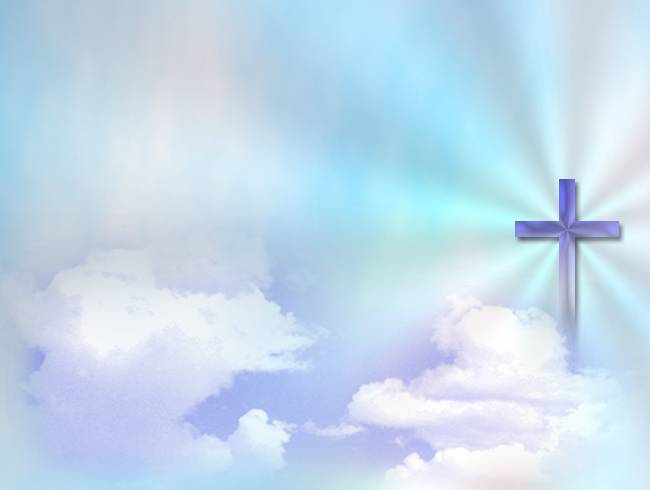 神家规则
神把圣经赐给我们， 就是要我们从圣经中知道神家的规则，就可以知道在神的家中当怎样行！
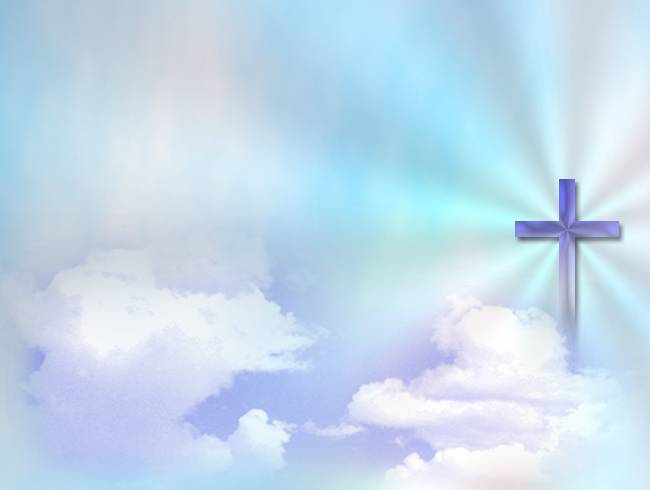 神家规则
1. 是“家”，不是“旅店”
把家当旅店是深深地伤害父母！
把旅店当家是表错情！
石头建“房子”，爱建“家”！
同样：石头建立一间“教堂”，爱建立一间“教会”！
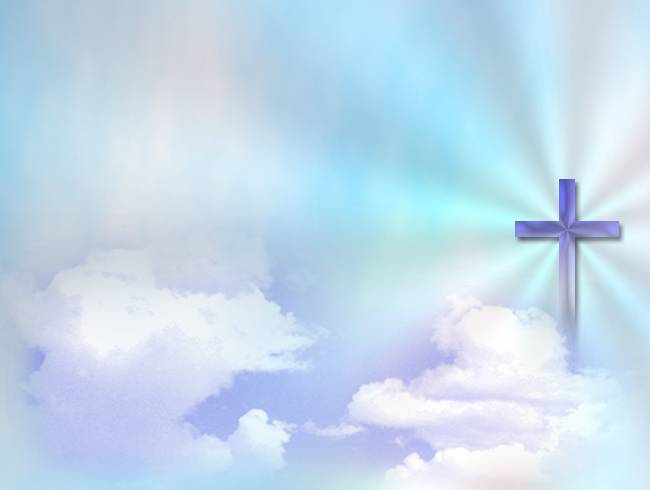 神家规则
1. 是“家”，不是“旅店”
虽然家可以用房子来说明，但是房子又怎能代表家！因为房子可以卖掉，拆掉。
房子是不见了，但家不会因此消失。
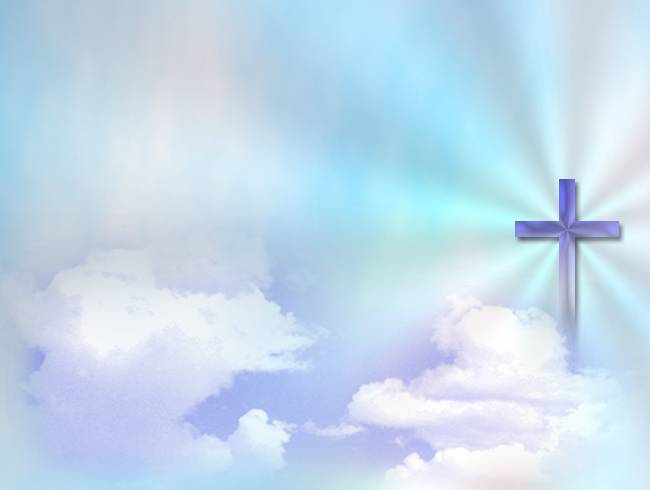 神家规则
1. 是“家”，不是“旅店”
家是指家中的人物，这些人之间的关系，也是爱的关系。
在旅店里的客人，不会因为住在隔壁，就与你有任何关系！
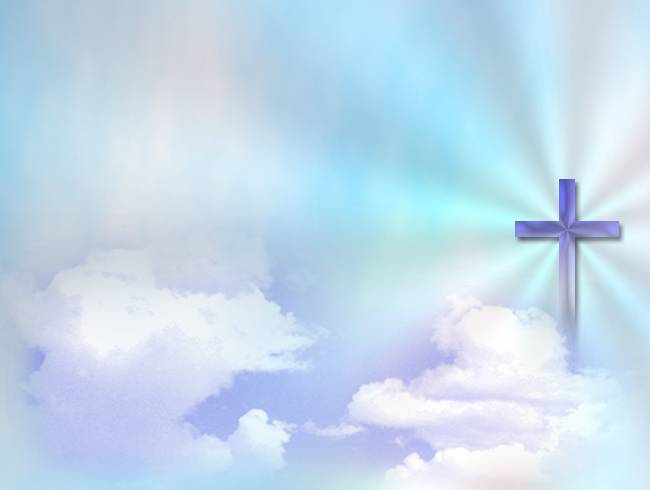 神家规则
1. 是“家”，不是“旅店”
2）家不受时间，空间的限制！旅店的老板不会因为我住久了，就会成为我的爸爸！
住在旅店里，不论多靠近你的房间，也不会成为你的亲戚。
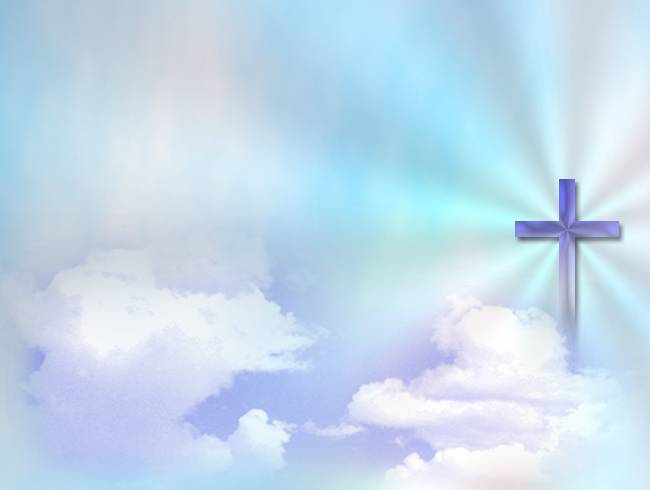 神家规则
1. 是“家”，不是“旅店”
家却是一出生就是家里的人！不论你离家多远多久，你还是家里的人
就算你生气说要脱离家，那只是法律上是脱离，关系上是不可能脱离的！
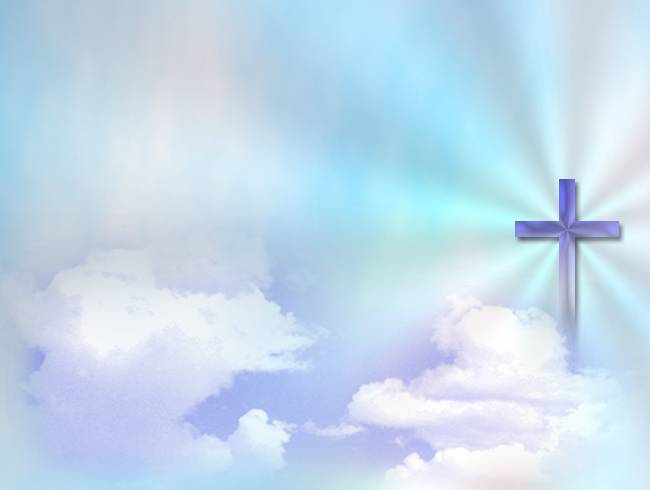 神家规则
1. 是“家”，不是“旅店”
当我们决志信主，在天上的神就成为我们的天父，永远与我们在一起，不会离开我们，教会就成为我们的永远的家！
天父的爱有无限的智慧，永远适合我们！不会宠坏我们
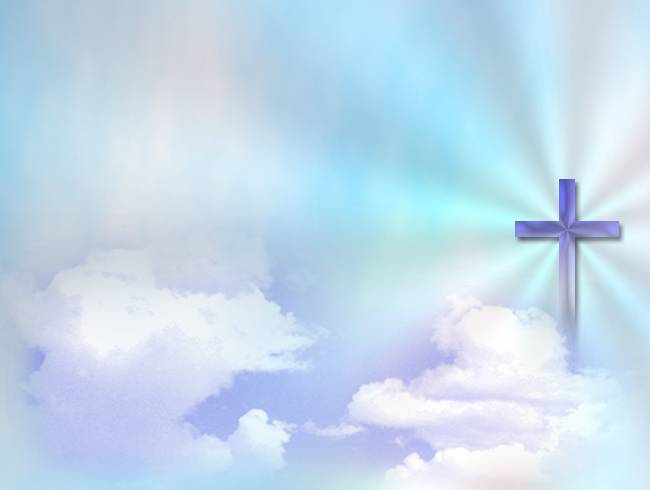 神家规则
家
爱的关系
永远的
管教
旅店
客户的关系
暂时性
惩罚
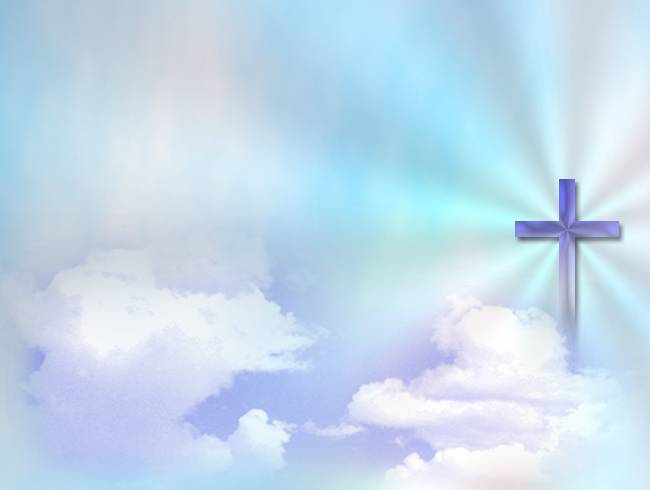 神家规则
1. 是“家”，不是“旅店”
当信徒把家当旅店，有什么损失？
旅店与家有什么分别？旅店的客人与家人有什么分别？哪种关系对生活有帮助？
家人与旅店住客那样更加好？
信徒将教会当旅店；就是本身巨大的损失！
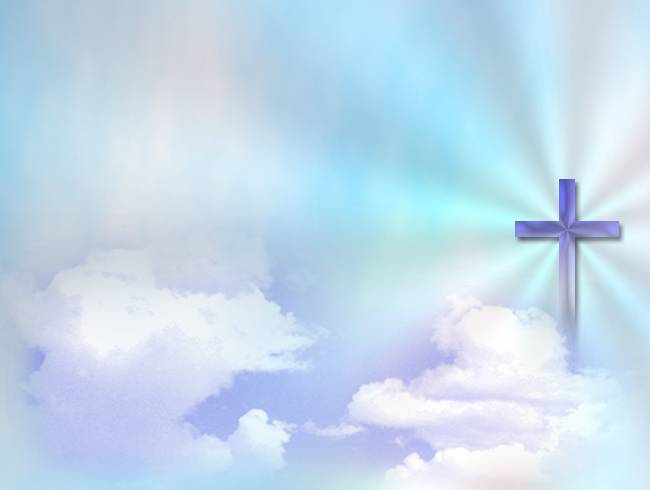 神家规则
1. 是“家”，不是“旅店” 
信徒不应将教会当旅店，却要教会当他是家人！
其实是要得家人的福利，但不要付出对家人的责任！
结果是几个家人有太沉重的负担！
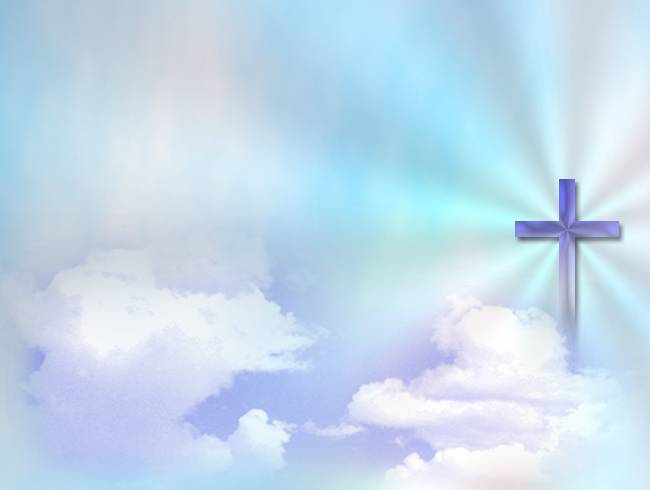 神家规则
1. 是“家”，不是“旅店” 
如何做门徒？就是要将教会当家！我们就是一家人！
所以不要随便离家出走！不要随便换教会！
这是神的家，也是你的家！
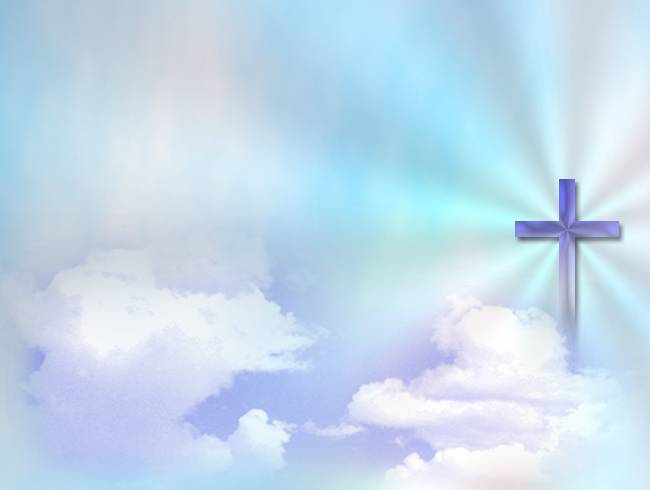 神家规则
1. 是“家”，不是“旅店”
如果房屋是家，就必定有扇大门，当你回家的时候，这扇大门要将世界的扰乱不安，冷酷无情，仇恨嫉妒等等，关在外面。享受家里的仁爱，宁静，舒适，安全。
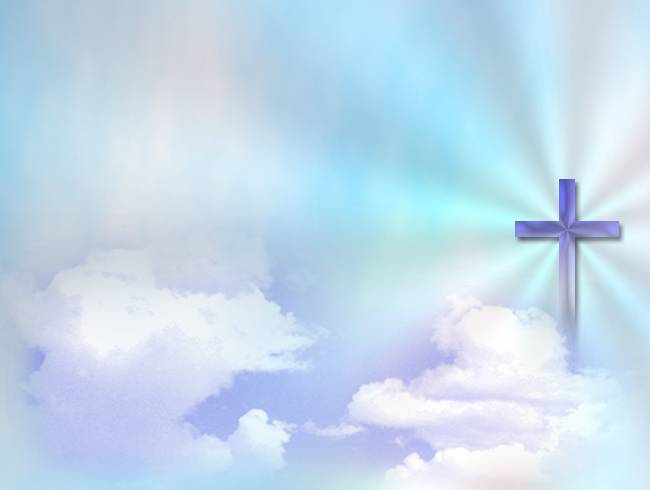 神家规则
1. 是“家”，不是“旅店”
许多人都在世界上痛苦挣扎，紧张不安，疲乏困倦！那里有安息平安？
如果有，唯一的地方就是家！身心可以恢复，安详宁静舒适！甜蜜的家！
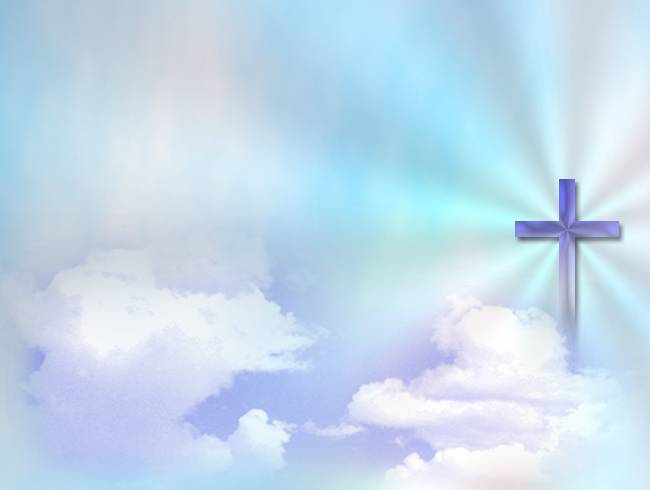 神家规则
1. 是“家”，不是“旅店”
有什么能与家相比？在外作客，虽受款待，高贵的设备，讲究的用具，
总比不上家的安适。因家有孩童的嬉笑，热切的爱心，了解的眼光，安慰的低语，接纳的胸怀！
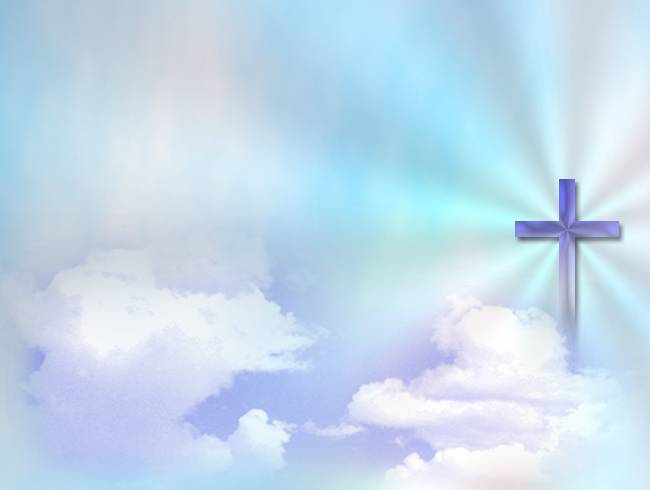 神家规则
1. 是“家”，不是“旅店”
这一切都将医治我们的伤口，忧愁重担脱下。我们永远被关爱，被接纳！
这是神的家，这不是旅店！是永生神的家！
但是好像教会没有这种特性！
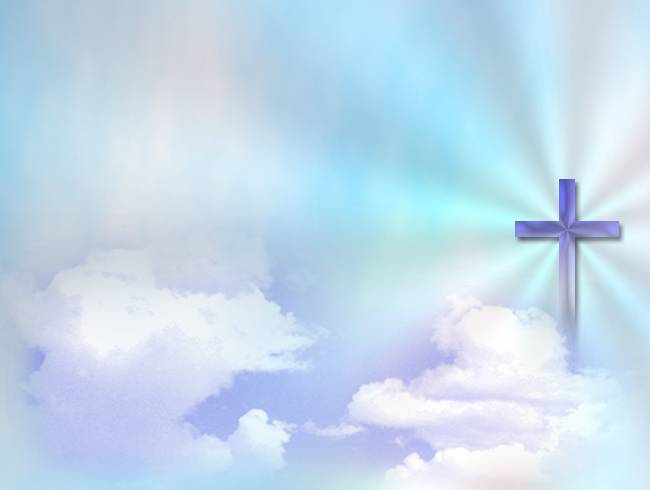 神家规则
1. 是“家”，不是“旅店”
那就是我们需要纠正的地方，需要我们付出建造的努力！
让我们使不是很像家的，变成一个温暖的家！
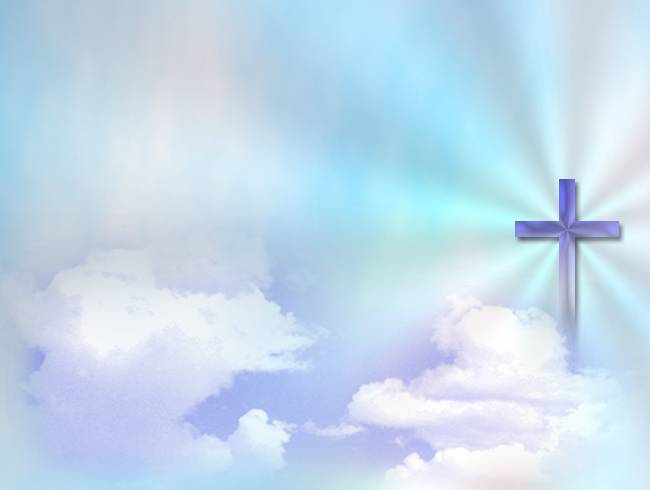 神家规则
2 是“参与”不是“参观”
V15圣经说“你也可以知道在上帝的家里应该怎样性”年青的提摩太实在不知道如何行！当时他面对外在的异端叛逆中伤，内有纷争结党，分裂上帝的家。这是很困难的景况！
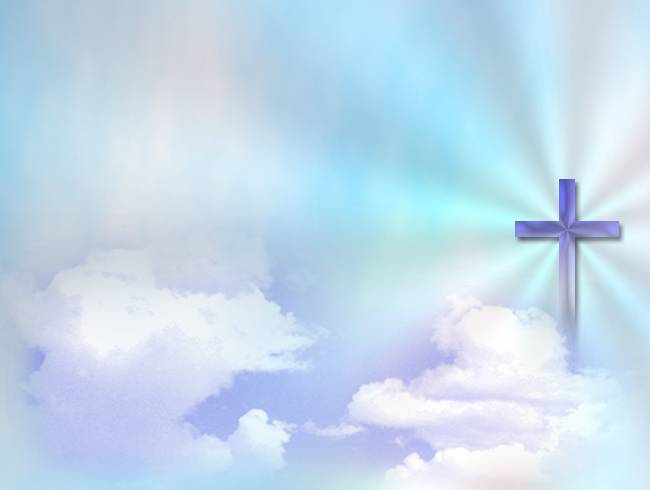 神家规则
2 是“参与”不是“参观”
如果教会是一我们的家，我们就是一份子！就是家里的人，那就是我们的责任去重建，去“参与”，不是“参观”！神要提摩太去参与，不是参观! 观望！
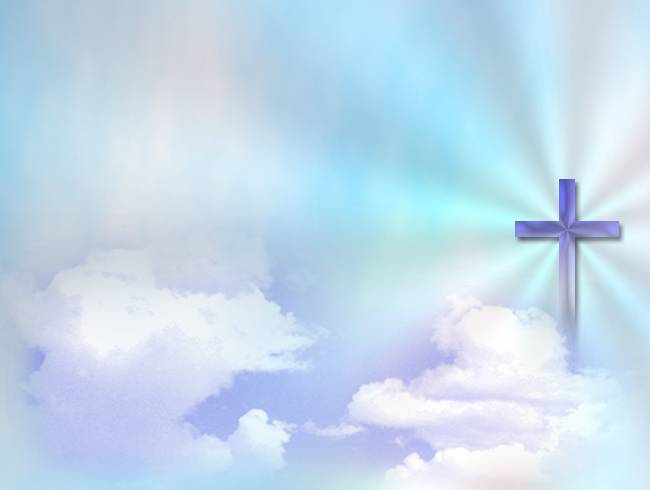 神家规则
2 是“参与”不是“参观”
不论什么打击，什么困难，不论你多么年轻！神的心意是明显的，就是我们都需要参与建造！如果不参与建造，事情就更加严重了！
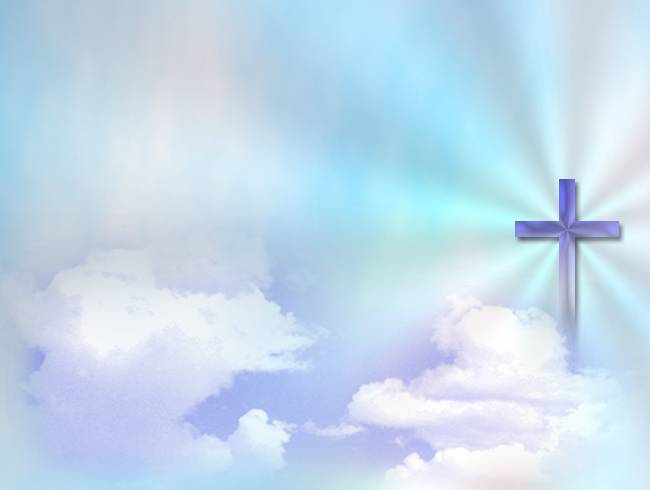 神家规则
2 是“参与”不是“参观”
许多人离开教会，因为对教会很失望，很可能是：
他自己有错误的要求，
也很可能是教会忽略！
许多其他原因！
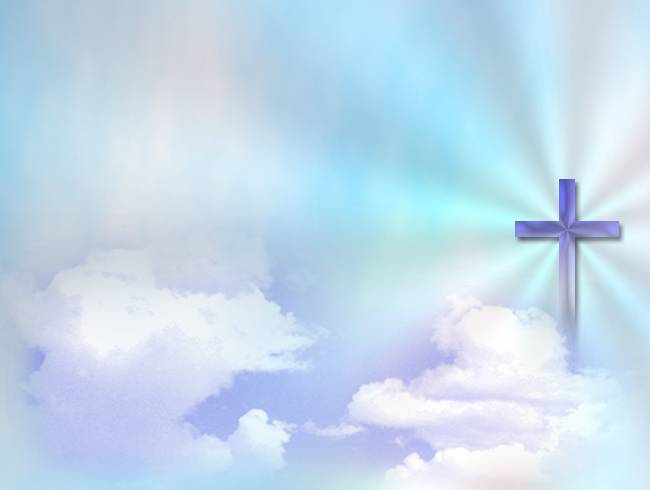 神家规则
2 是“参与”不是“参观”
原因很多，但是解决的办法就是大家一起付出，一起建造，问题就必定解决！
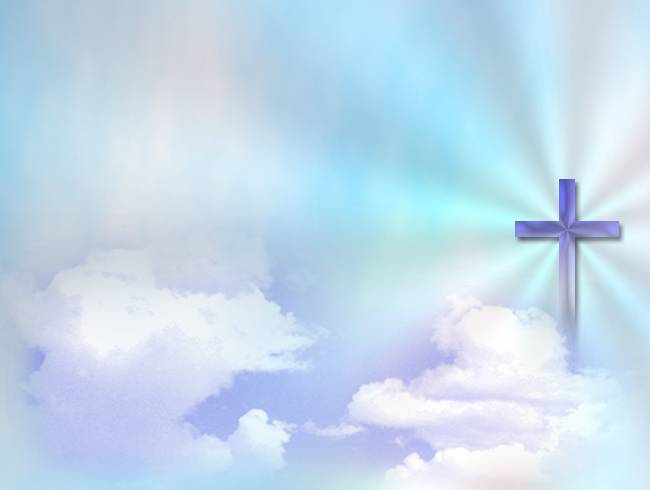 神家规则
2 是“参与”不是“参观”
我们的问题是太快灰心了！有问题，有困难，就灰心失望！
再不然就是太快满足了！当有困难，神对教会门徒的指示绝对不是退后！是去参与，不是参观！只因为我们是一家人！
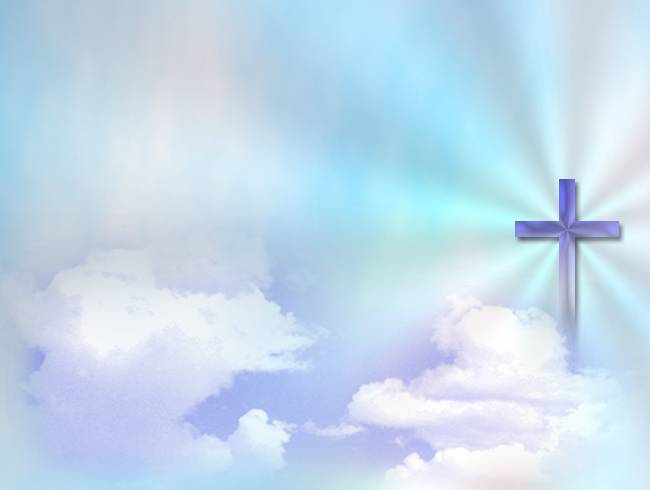 神家规则
2 是“参与”不是“参观”
已有人付出，或许因为太少人付出，因此感受太冷！这正是神提醒我们门徒，需要为这家付出，才会温暖！
如果我们觉得做的太多，那是因为需要很大！所以我们更加不可以放弃！许多人一身兼任多职，再不参与，他们就更加辛苦！
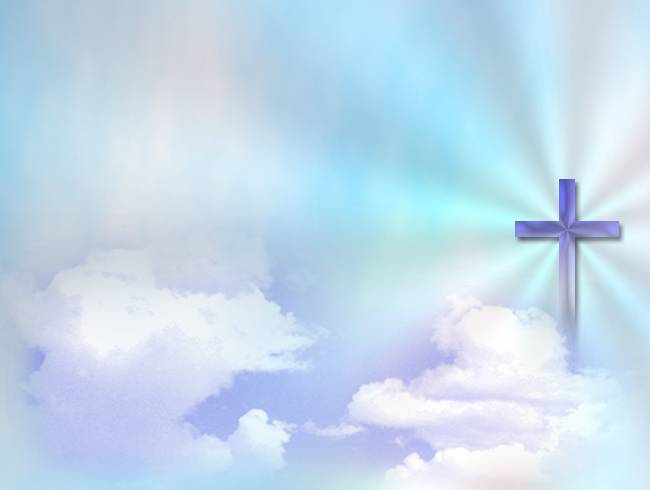 神家规则
2 是“参与”不是“参观”
就像在家里，妈妈已经好辛苦，孩子要帮助一点家务！
今天许多人灰心，因为太多人参观，太少人参与！
美国恩典教会，慕迪温暖的教会，因为他们有900会友，但个个都是执事参与侍奉！
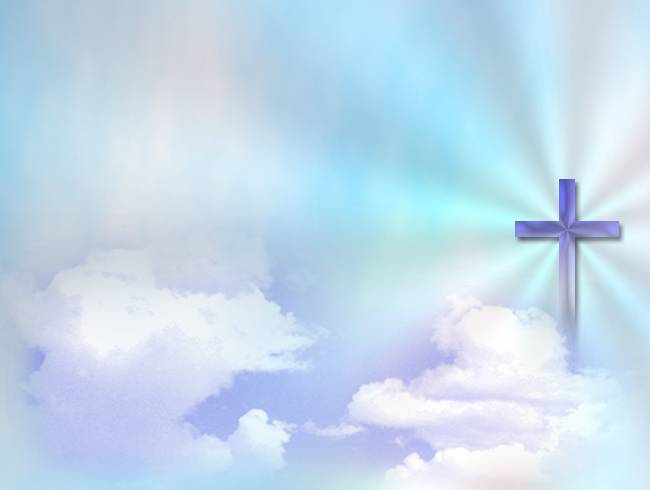 神家规则
2 是“参与”不是“参观”
你是参与者还是参观者？
参与者就是教会的主人，
参观者是教会的外人！
我们都是教会的主人！让我们都是参与者！
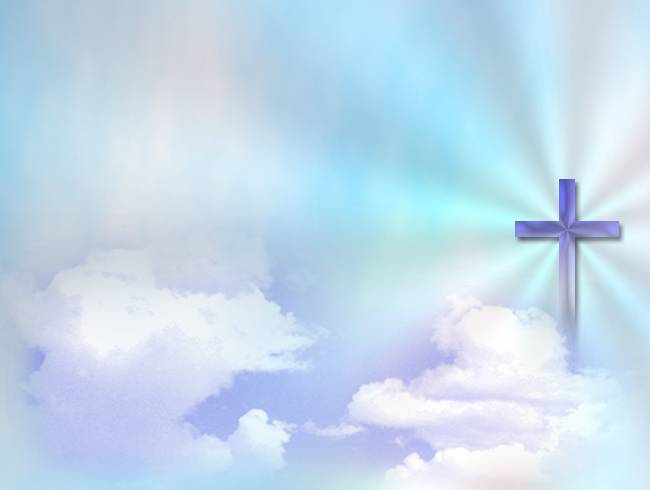 神家规则
3.是“真理”的柱石，不是道理
在神的家中，常常对圣经的真理认识不够，以至有许多分歧，到底谁是谁非？谁说的是真理，谁说的是道理。真理与道理的分别是：
一个是绝对的，一个是相对的！
一个是人定的，一个是神定！
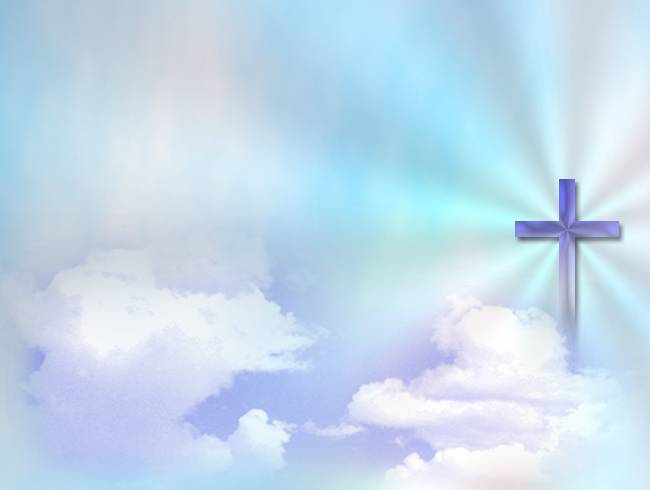 神家规则
3.是“真理”的柱石，不是道理
真理是不变的！道理是会改变的！
在科学上，物理原理有些是不变的真理，三角形的内角加起来是180度，平行线是不会交接的！
信仰上，单凭信心就可以蒙恩，不需要添加条件！这些都是不会改变的，不应该改变的！也是不能改变的！
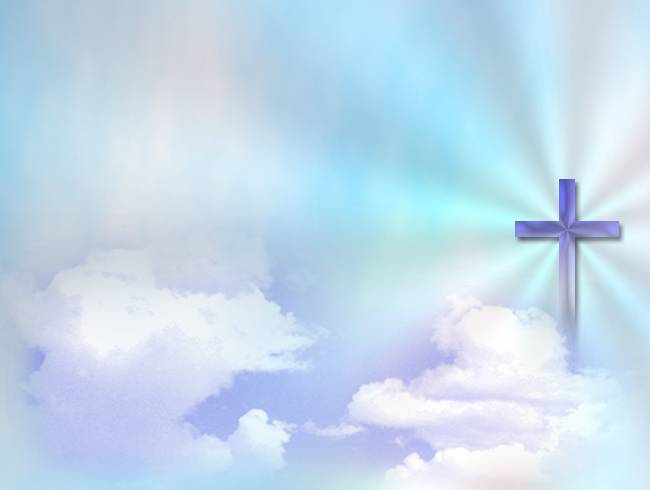 神家规则
3.是“真理”的柱石，不是道理
真理就是不会改变的！因为不会改变所以容易遵守！所以可以放心，可以有信心！
如果像政治一样朝令夕改，怎么遵守！可能对的，会变成错的。
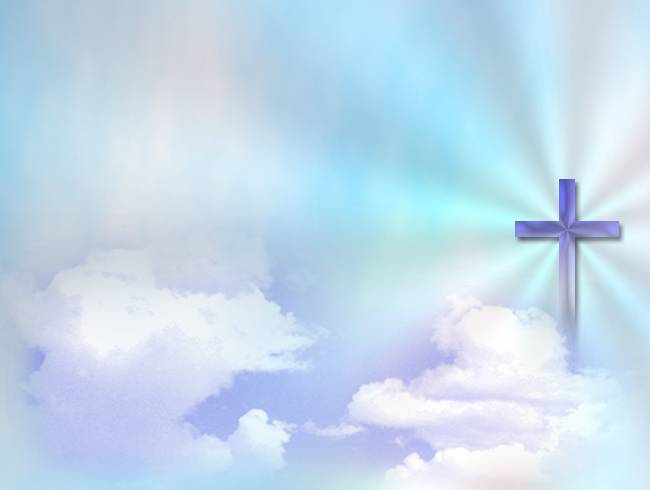 神家规则
3.是“真理”的柱石，不是道理
从前说两个就够了！现在说四个不多！从前说200万就没地方住，现在550万还可以增加到600万，理想是800万！要遵守就很难了！
必须分辨那些是属于真理，不可改变的，那些是道理是可以改变的。教会就可以减少许多不必要的纷争！
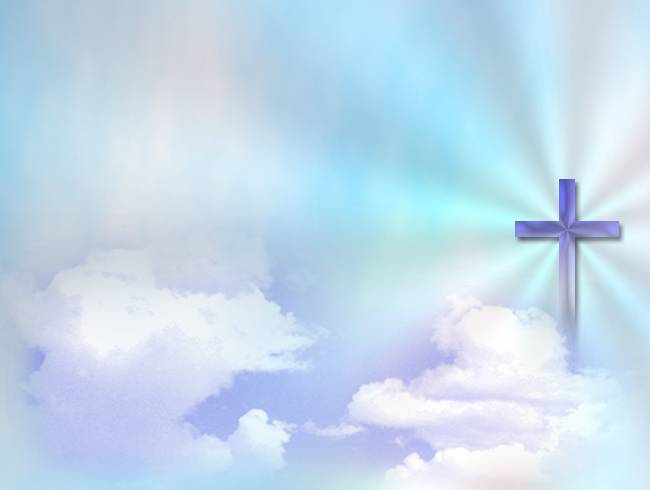 神家规则
3.是“真理”的柱石，不是道理
有关信仰与道德的，都属于不能改变的真理！是绝对的要求！
圣经中提到的生活方式，组织方式，并不是绝对的，
但是对负责的门徒品格道德要求却是绝对！
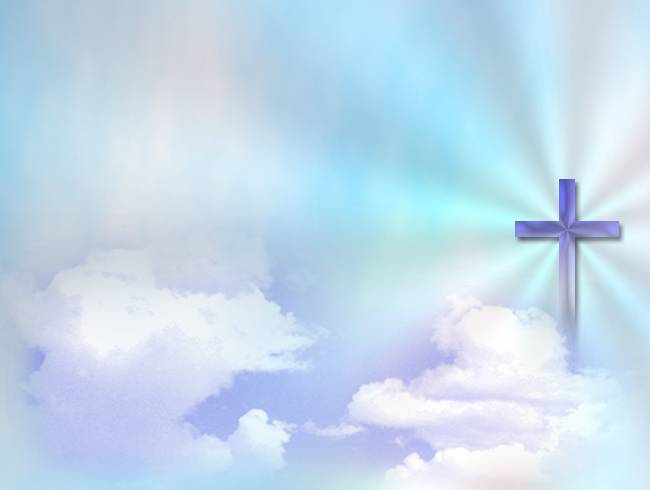 神家规则
3.是“真理”的柱石，不是道理
如果教会不知道真理与道理之别，就很多争论，分裂是不需要发生的！
曾经有间教会为了圣餐桌的布应该是白色还是紫色，而分裂！大家都好像是为了真理，事实上那并不是真理，应该注重的是守圣餐内心的心态，外表并不是那么绝对！
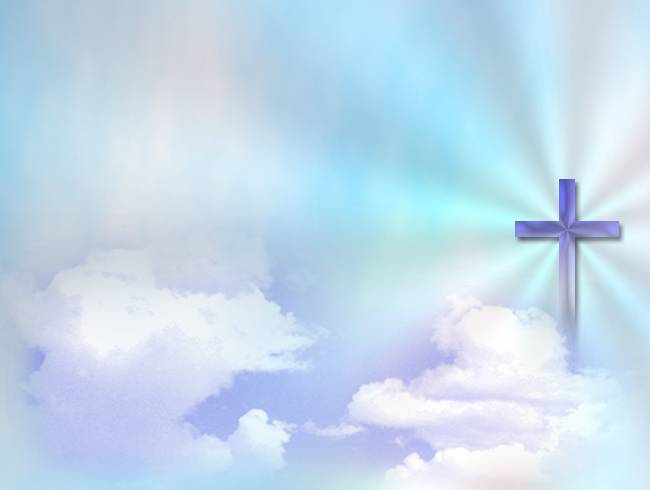 神家规则
3.是“真理”的柱石，不是道理
圣经说这是永生神的教会，真理的柱石与根基！
要装修房子，可以拆掉墙壁，改掉厕所，但是柱石与根基是不可以改的！
从前就有一间政府组屋有个家庭， 自己想要改房间，拆掉了墙壁，就是有堵墙拆不下，都来才发现那是柱石。
那是险过剃头！
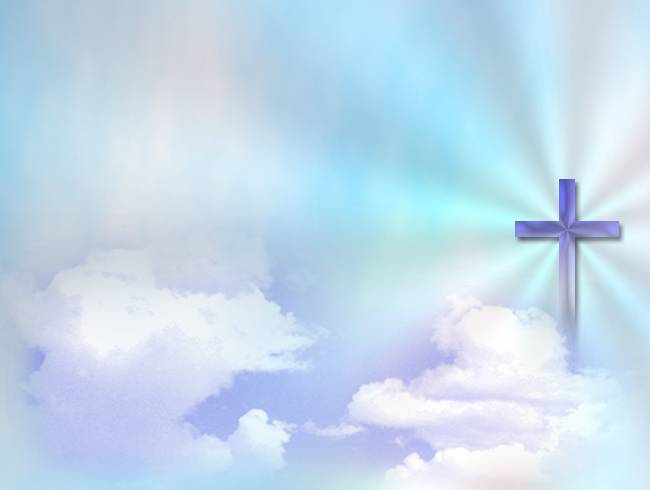 神家规则
3.是“真理”的柱石，不是道理
做主门徒要多认识圣经，才知道在神的家中，那些是柱石不能更改，那些是墙壁可以随时更换！
如果我们把柱石更换，把真理当道理而更改，就必失去见证！如果把道理当为真理，一个极端或者异端就会出现！
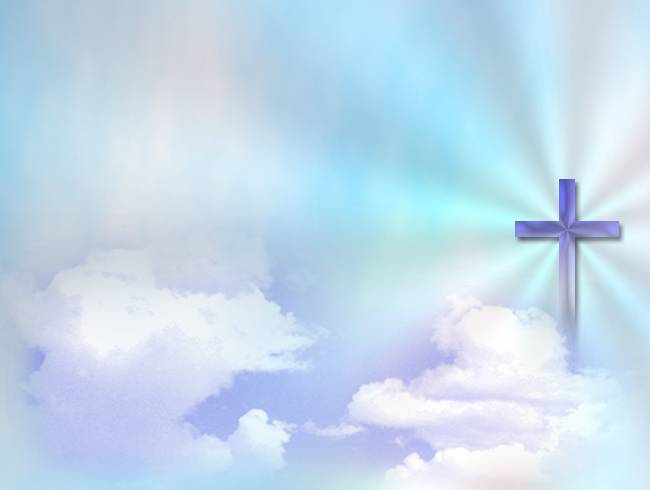 神家规则
3.是“真理”的柱石，不是道理
所以要多认识圣经，什么是真理，什么是道理！
谦卑的问：这是绝对真理吗？圣经的教导是什么？需要绝对化吗？
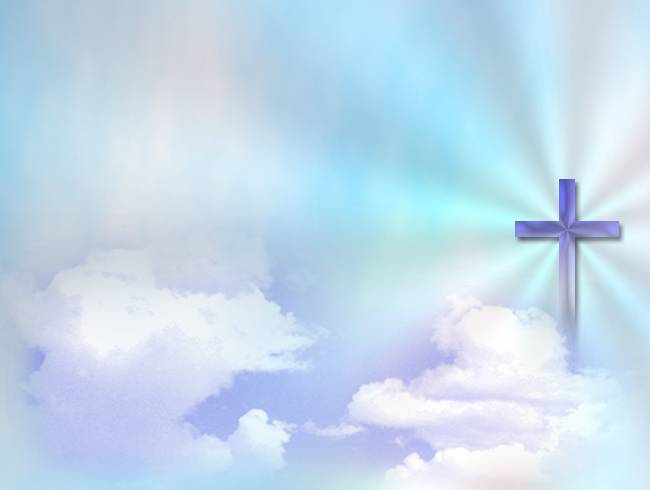 神家规则
4. 注重“团契”，不是“应酬”
“团契”与“应酬”有什么分别？在神的家中，神看中团契！
圣经中的“相交”，就是团契。有时翻译为“交谊”，“共享”，“协同之事”，“交接”，“同得分”，“同领”，“有分于”，“协助”，“交通”。
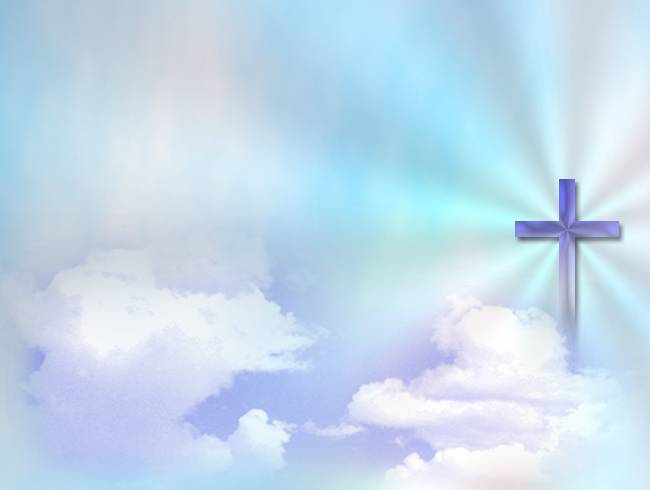 神家规则
4. 注重“团契”，不是“应酬”
交际在外表上与形式上，与团契很相似！都是有问候，握手，可能还笑的很好看！实际上相差十万八千里！
交际应酬只是一种社交应对。甚至是虚伪。
团契确实生命的交流！有共生死的意思！基本分别是有真爱，真诚！
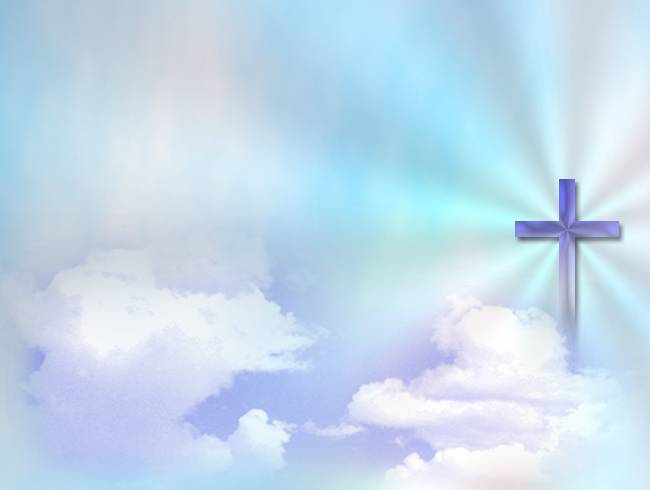 神家规则
4. 注重“团契”，不是“应酬”
如果教会的门徒应酬多过团契！我们就失去真正福气恩典！
我们是否愿意付出？当我们要协助会友，由于我们的资源有限，因此必定会遇到瓶颈！
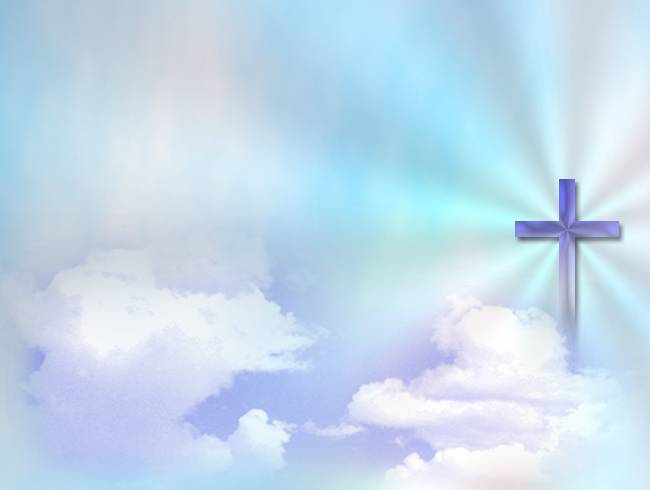 神家规则
4. 注重“团契”，不是“应酬”
如福利：当决定要帮助一个家庭，有时会问；那如果还有家庭有需要，怎么办？我们确是有一些为难的地方。
是因为资源有限，但资源有限并不是我们的问题！
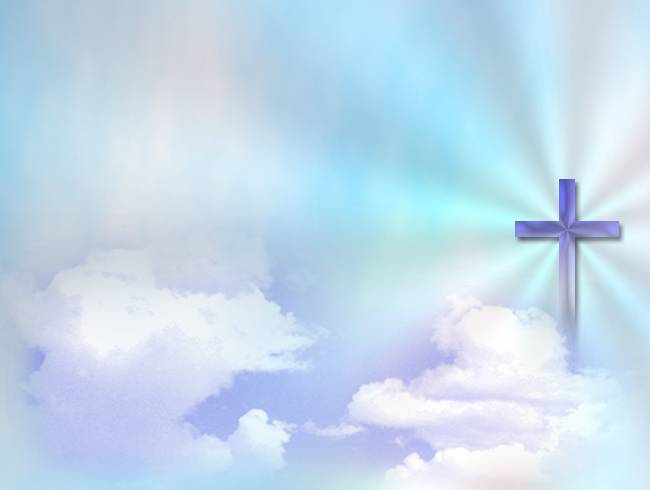 神家规则
4. 注重“团契”，不是“应酬”
所有的资源都是神赐的，如果神真的赐给我们，我们没有使用，就是不对，如果神没赐下，我们无法执行，那问题不是我们！
进一步思考，现在神赐的只够帮助一个家庭！万一明天另一个家庭有需要，没帮助，岂不是被批评不公平！
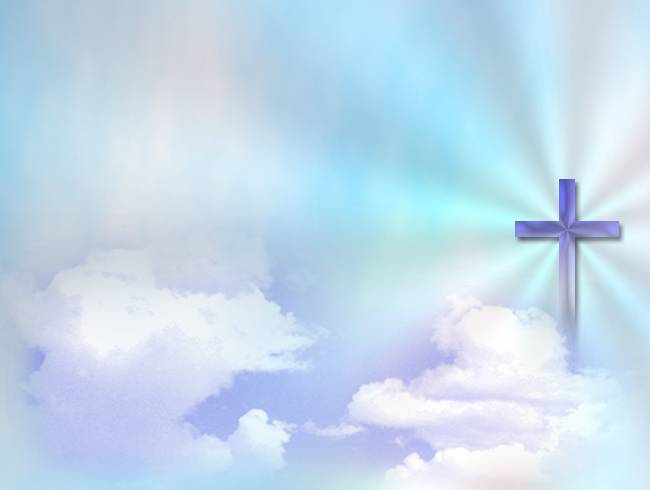 神家规则
4. 注重“团契”，不是“应酬”
为了避免被批评偏心，私心。为了一个还没有发生的可能性！
而且还是一个不公正不合理的批评！因并不是偏心或私心，而是神并没有赐下资源，就连这个现有的也不帮助！
我们就成了一个十分有理性的无情人！
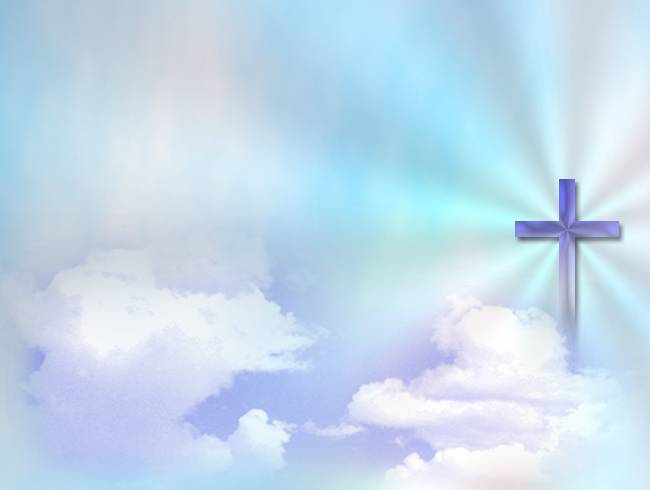 神家规则
4. 注重“团契”，不是“应酬”
我们当然也不要成为一个有热心没有思考的人！
教会是一个团契，真正有爱心的地方！但是也不应该被滥用爱心的地方！
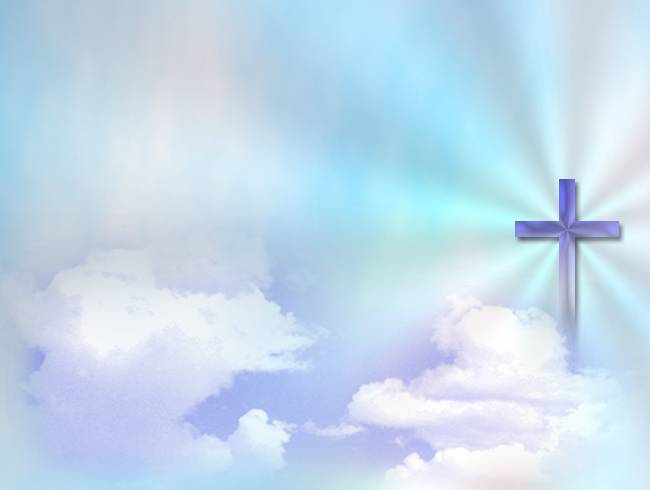 神家规则
5. 教会是敬虔的“奥秘”，不是外在的“神秘”
教会应该注重内在的敬虔奥秘！不是外在的成功秘诀。什么时候将外在的“成功”看得比内在的敬虔更重要，就是教会堕落的开始！
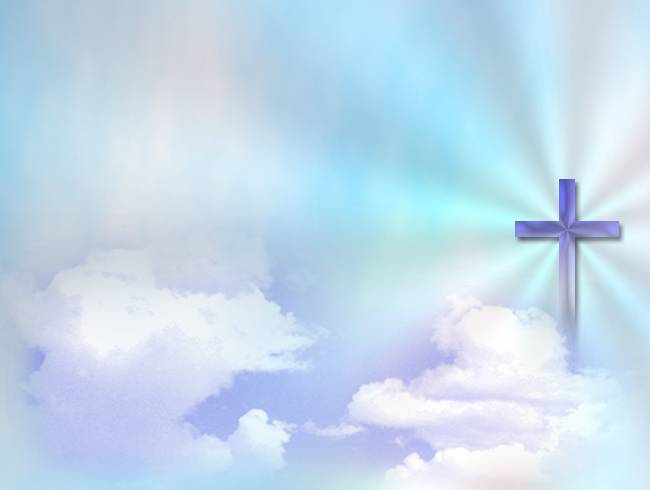 神家规则
什么是敬虔的奥秘？
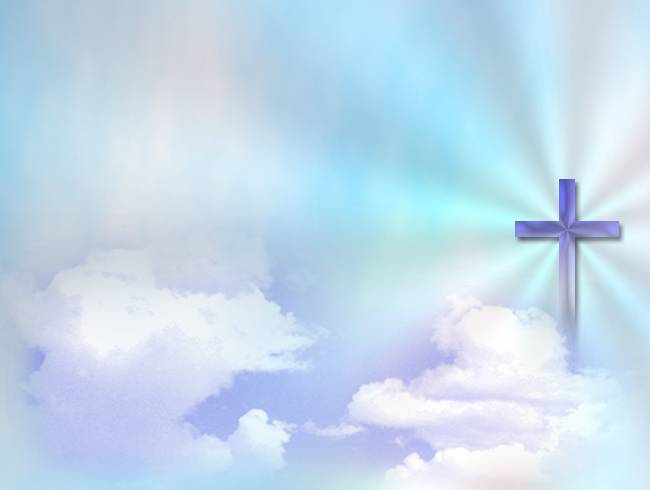 神家规则
5. 教会是敬虔的“奥秘”，不是外在的“神秘”
敬虔没有什么神秘的！教会更加没有什么神秘！
奥秘在圣经的用法；不是指无法了解/明白的事。
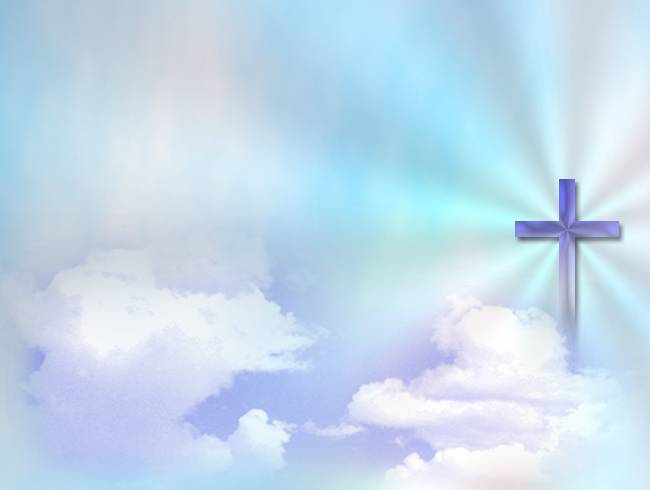 神家规则
5. 教会是敬虔的“奥秘”，不是外在的“神秘”
是指尚未揭开的事！但是现在已经揭开了，并且大家都能认同的！这里的奥秘是在第十六节：
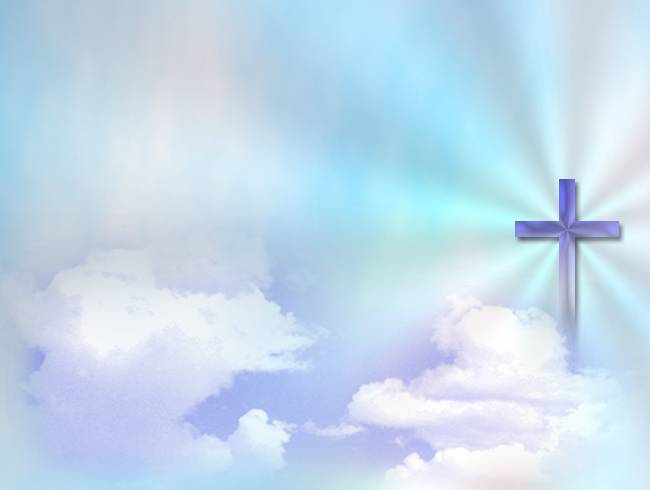 神家规则
5. 教会是敬虔的“奥秘”，不是外在的“神秘” 
V16大哉，敬虔的奥秘，无人不以为然，就是神在肉身显现，被圣灵称义，（或作在灵性称义），被天使看见，被传于外邦，被世人信服，被接在荣耀里。就是救恩的奥秘！
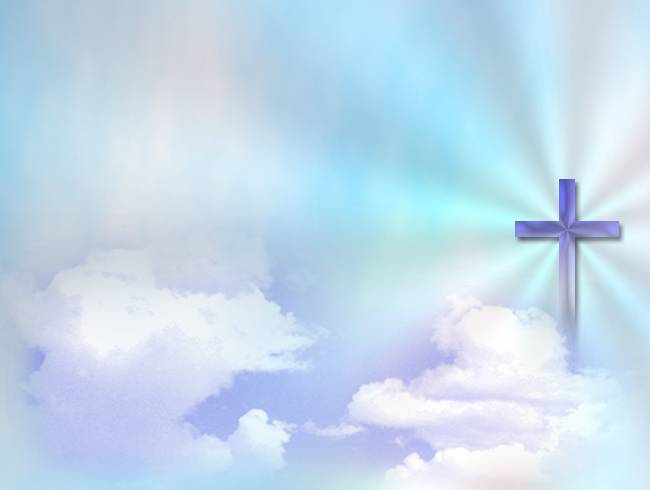 神家规则
5. 教会是敬虔的“奥秘”，不是外在的“神秘”
这是得救的方向，信仰的内容！这是已经揭开的奥秘！因此已经不再是奥秘，也不是神秘了！我们都是敬虔的后裔，在地位上，在身份上我们都是敬虔的后裔！
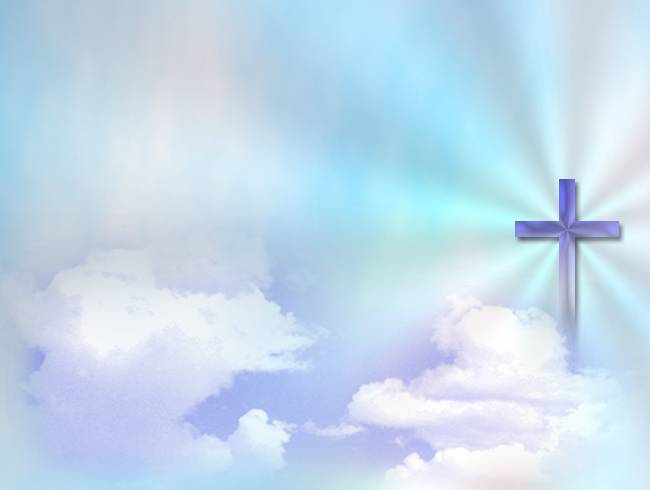 神家规则
5. 教会是敬虔的“奥秘”，不是外在的“神秘”
唯一需要做的是，活出敬虔的生命！生活与蒙召的恩相称！敬虔的表现之一是爱参加聚会，是渴慕聚会！如果不是内在渴慕聚会，就算参加聚会也不算是敬虔的表现！
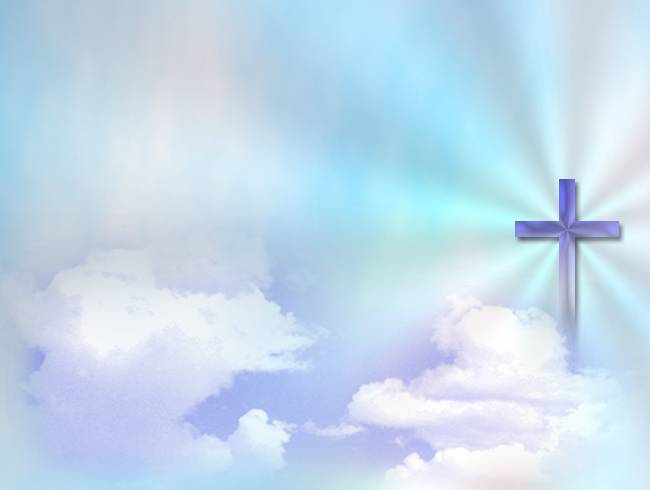 神家规则
5. 教会是敬虔的“奥秘”，不是外在的“神秘” 
敬虔的表现是奉献，但是我们也要反省，如果不是因为爱主而奉献，那也不算是敬虔的表现！因为许多人也为了某个原因捐钱，也为某个原因刻苦己身！
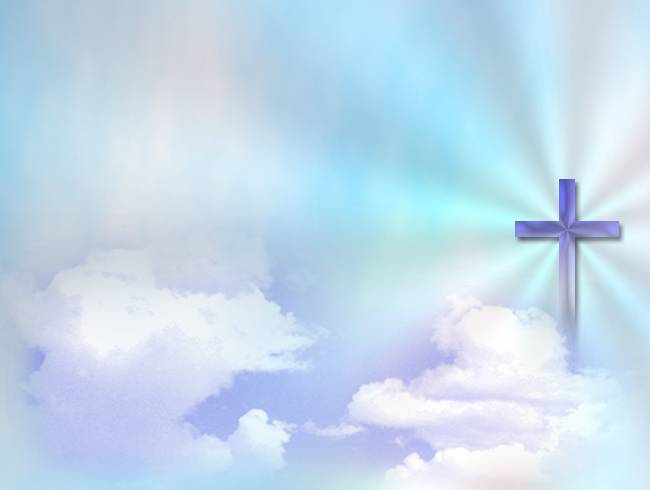 神家规则
5. 教会是敬虔的“奥秘”，不是外在的“神秘”
如果不是为了主，那是一种生活的修养，不是圣经的敬虔。
我们一定要很小心，免得我们被外在的行为自己欺骗了自己！
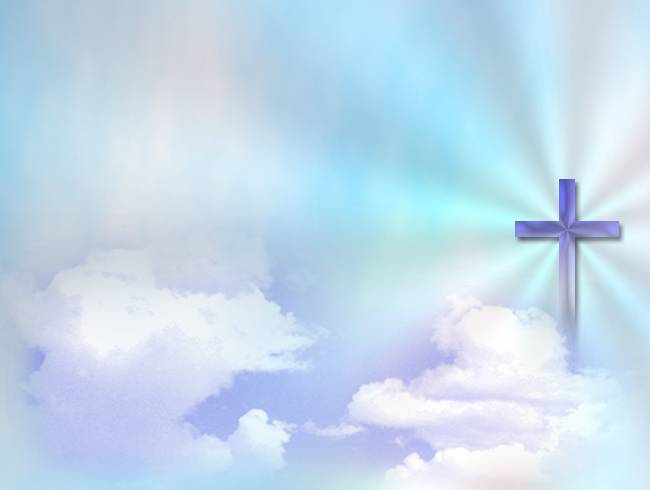 神家规则
5. 教会是敬虔的“奥秘”，不是外在的“神秘”
第四章：到了末世许多人以为外在的不吃；不喝；不做；不嫁就是敬虔的人生。我们要反省自己，只有我们自己知道。我们参加聚会，奉献是为了了主吗？
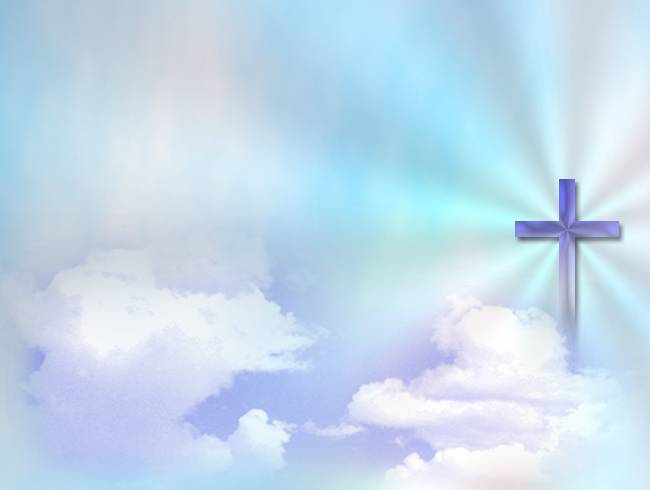 神家规则
5. 教会是敬虔的“奥秘”，不是外在的“神秘”
有位青年人问牧师：你得救了吗？牧师回答说：我是牧师。
那青年说：我不是问你是牧师吗？而是问你得救了吗？那牧师十分生气说：我是牧师难道还不得救吗？
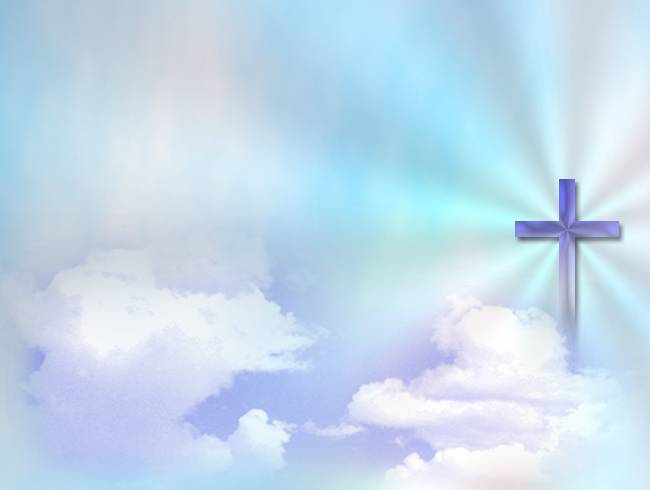 神家规则
1. 教会是敬虔的“奥秘”，不是外在的“神秘”
那青年走了。牧师自己问自己；发现他虽然传道多年， 也爱弟兄姐妹，但是并没有得救！没有得救的身份地位，所做的一切都是徒然的！
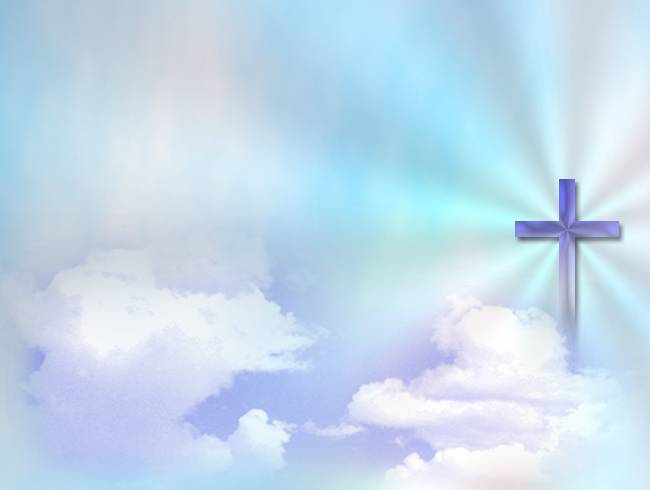 神家规则
5. 教会是敬虔的“奥秘”，不是外在的“神秘”
敬虔的奥秘就是我们可以相信主耶稣，得到敬虔的身份地位！这是已经揭开的奥秘！这是敬虔的开始！
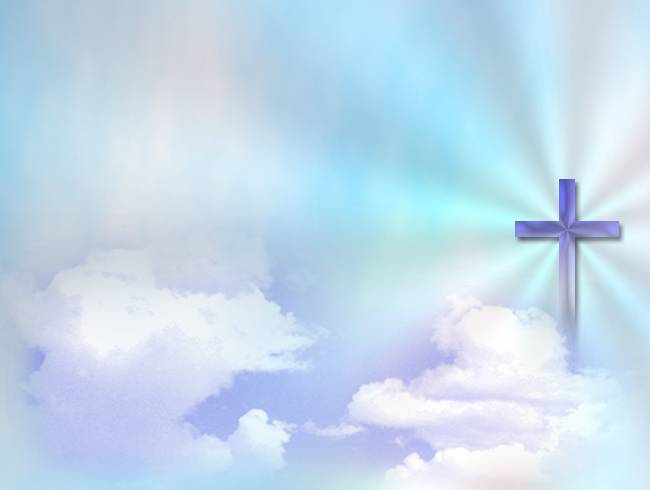 神家规则
5. 教会是敬虔的“奥秘”，不是外在的“神秘”
如果宗教要求做一些神秘的事，不可以给人看的神秘，需要神秘的咒语，需要特别的人为你做特别的事，得救是神秘不可知的！那就是错误！
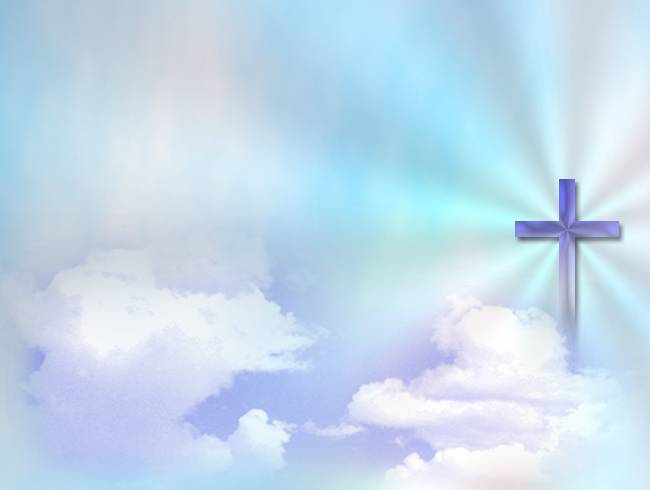 神家规则
5. 教会是敬虔的“奥秘”，不是外在的“神秘”
但世人就是喜欢，觉得没做什么，白白得来，好像不太可能！
救恩已经完成！奥秘已经揭开！就是相信主耶稣，你和你一家都必得救！
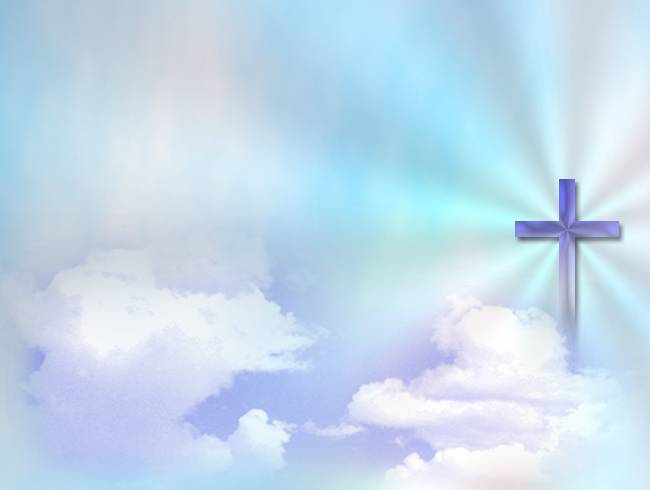 神家规则
6. 圣经注重原则，不是细节/细则
当保罗提醒提摩太，你也可以知道在神的家中怎样行！接着都是说原则性的，圣经中的教导，要注重的是精意不是字句，精意是叫人活，字句是叫人死！就是要明白原则不是细则！
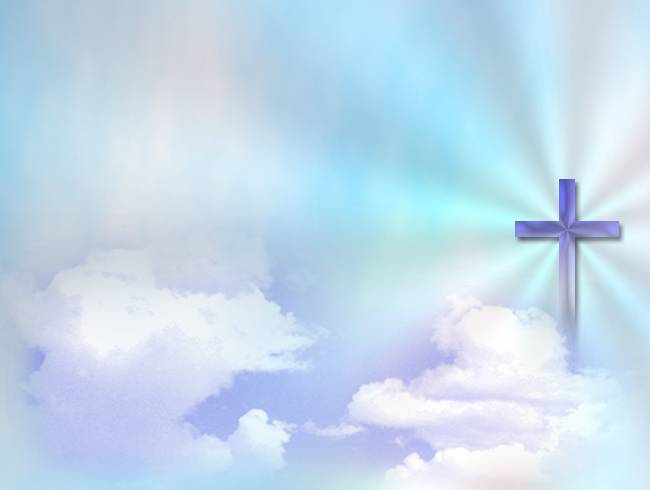 神家规则
6. 圣经注重原则，不是细节/细则
什么时候将细则当原则，什么时候就是分裂的开始！
教会需要有带领者，这是原则，如何选出带领者是细则！
带领者需要权柄执行，这是原则，称带领者什么名称那是细则。
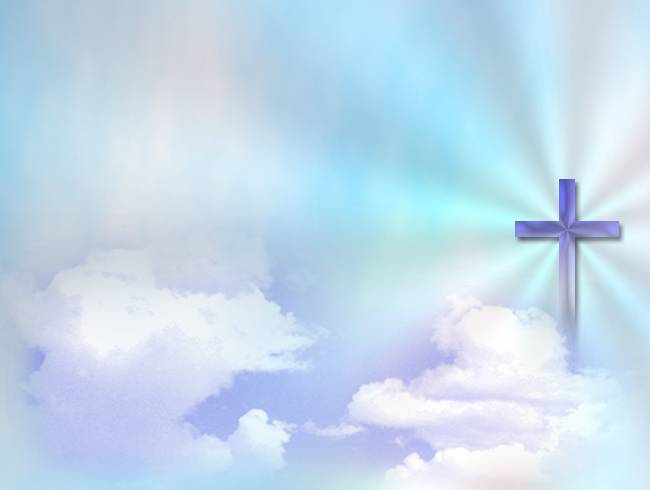 神家规则
6. 圣经注重原则，不是细节/细则
圣经注重精意，我们却注重字句！选什么资格的领袖是原则，圣经很清楚列出需要什么条件。
如何选是细则，各处文化历史都不一样！不需要为如何选领袖而拼命，但是要为同心合一而拼命。
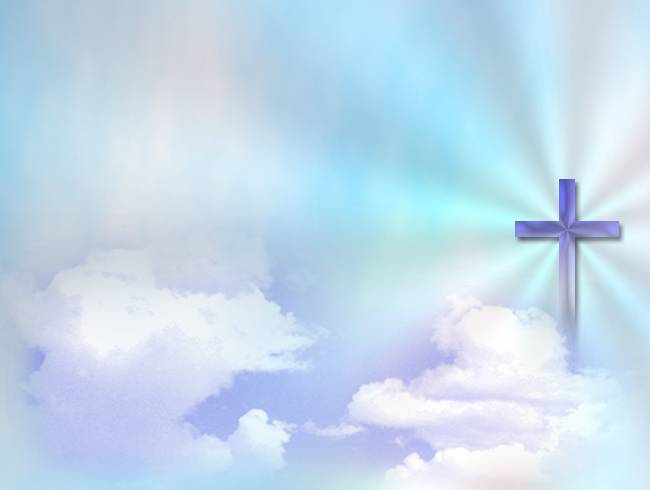 神家规则
6. 圣经注重原则，不是细节/细则
选领袖的目的就是要同心合一；兴旺福音，如何选不是目的！
同心合一是原则，是要拼命遵守的！守圣餐的精意是纪念主！是原则，用什么仪式，需要几次是细则。
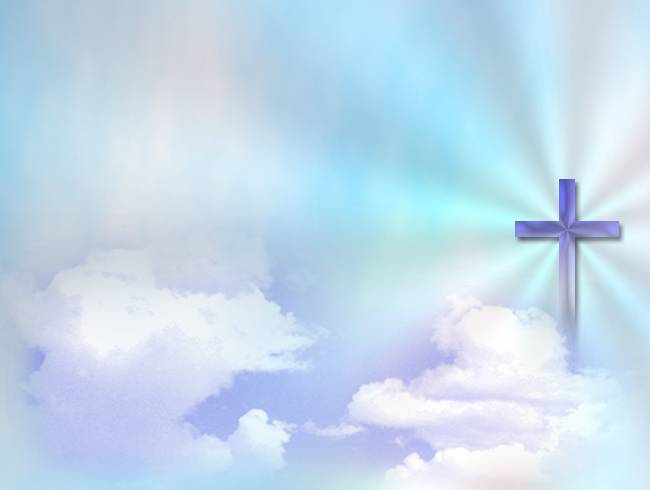 神家规则
6. 圣经注重原则，不是细节/细则
虽然细则不是最重要，但还是需要尽量靠近圣经的教导，用什么饼最好，当然越靠近圣经越好，但是有困难的时候，可以迁就。
有一次面对翻译圣经使用的文字，我们都说这是上帝的羔羊。
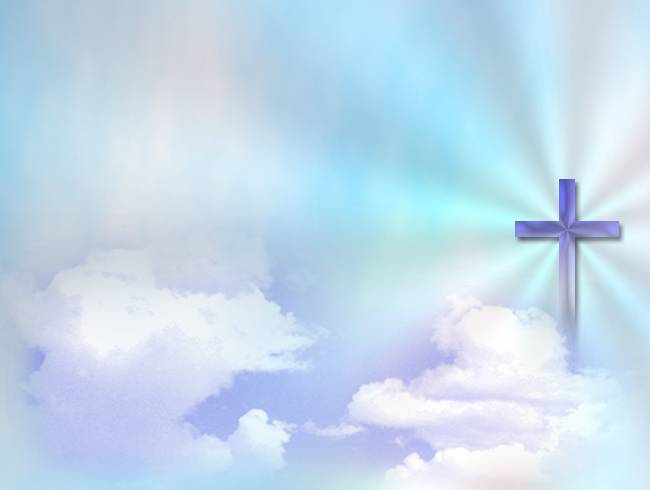 神家规则
6. 圣经注重原则，不是细节/细则
但是他们在一个部落发现一个文化的困难，那个部落认为羊是罪恶；是恶魔，猪是善良的，结果翻译成：看哪！上帝的猪！当然在圣经旁边特别注明原文是羔羊。
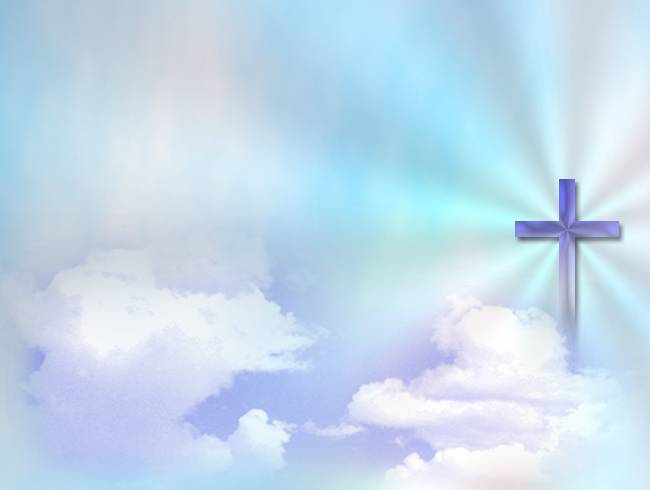 神家规则
6. 圣经注重原则，不是细节/细则
传统主义是活人的死信仰，那是将传统变成绝对，就是“主义”
传统是死人的活信仰，因为有很多传统是优良的！
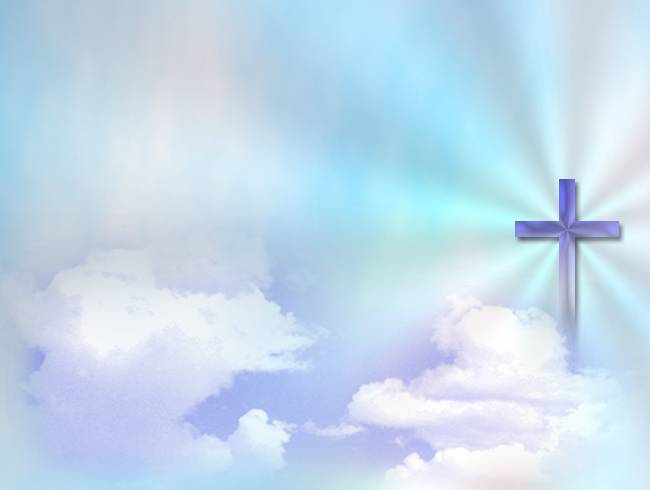 神家规则
7. 圣经注重“顺服”，不是“制衡/对抗”
圣经教导要彼此顺服，像是顺服主！要顺服执政掌权者。对于教会以外的顺服，除了信仰，其他的都应该顺服！外邦人需要民主，需要制衡，因为在他们上面再没有更高更大权柄更绝对的标准！
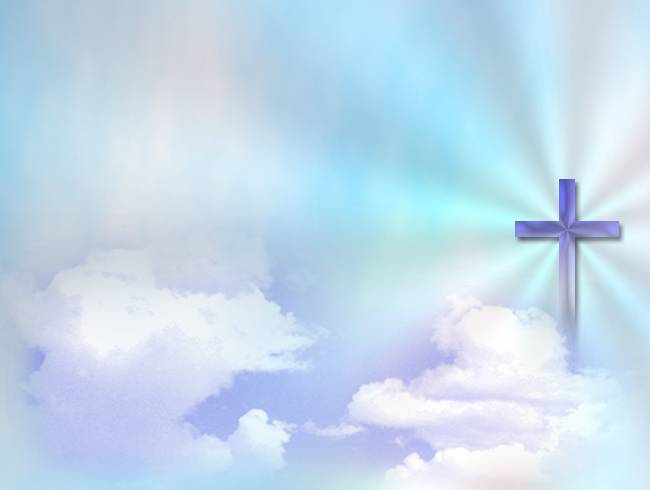 神家规则
7. 圣经注重“顺服”，不是“制衡/对抗”
他们必须要自己争取，除非这政权已经完全腐败！神才会出手干涉！
如：迦南地，神借着以色列人除尽罪恶！推翻政权！如果还不到真正的尽头，神是不会摇动政权的。
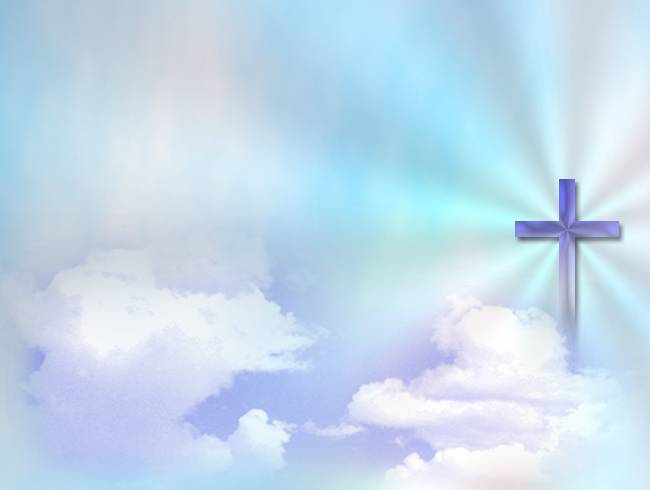 神家规则
7. 圣经注重“顺服”，不是“制衡/对抗”
当年埃及对以色列人太不好了，但不到推翻的时候！所以上帝要摩西去见法老，告诉他，让以色列人离开。
神有绝对权柄；无所不能的上帝，还需要问过法老？
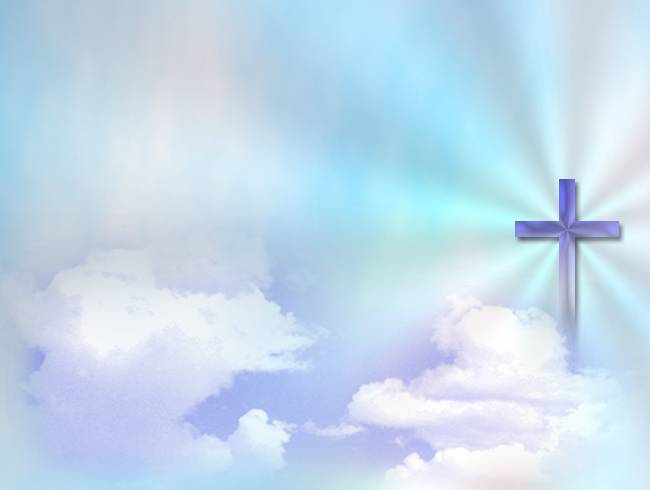 神家规则
7. 圣经注重“顺服”，不是“制衡/对抗”
上帝设立的规则，上帝就不随便更改，包括自然界，除非很特别情况，像约书亚要求太阳月亮停止，上帝就停止大自然的规则！
直到法老想消灭以色列人，上帝才将他们葬身红海！
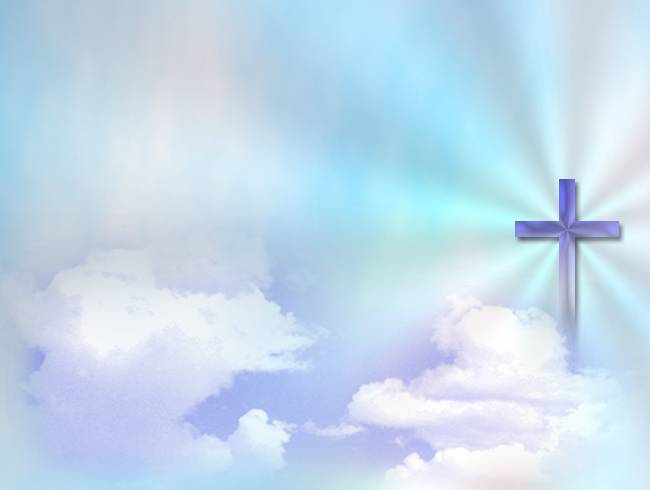 神家规则
7. 圣经注重“顺服”，不是“制衡/对抗”
在教会里，上帝设立长老/牧师带领教会，一定有一个头！任何组织只能有一个头！
只有一个舵手，只有一个驾驶盘！我们就像划龙舟！两边都要均衡！只有一个舵手！教会就能快速迈向目标！
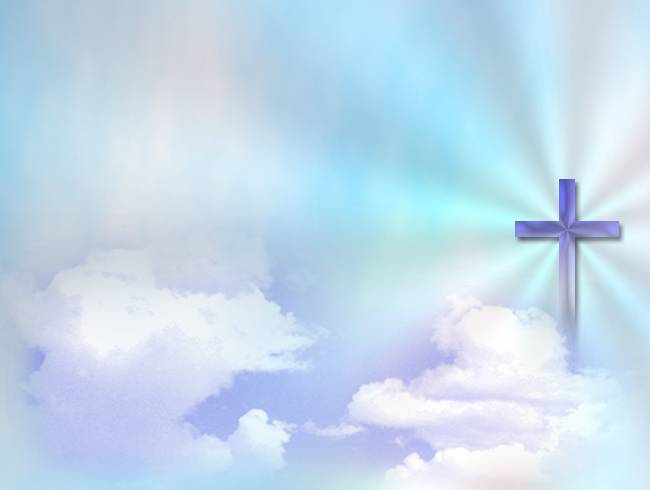 神家规则
7. 圣经注重“顺服”，不是“制衡/对抗”
顾虑：万一长老/牧师有问题怎么办？不要忘记，如果由我们来监督，就算能24小时看着他的身体，
但是连一分钟也无法监督他的内心！
外邦人需要许多制衡，因为没有上帝！
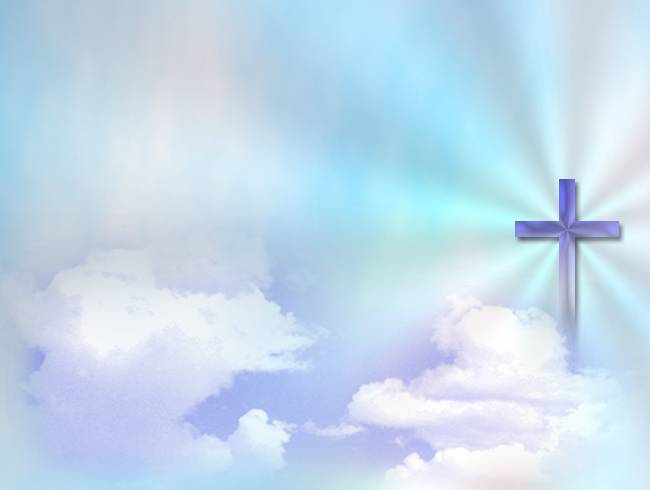 神家规则
7. 圣经注重“顺服”，不是“制衡/对抗”
把长老/牧师交给上帝，他们是没有办法欺骗上帝的！
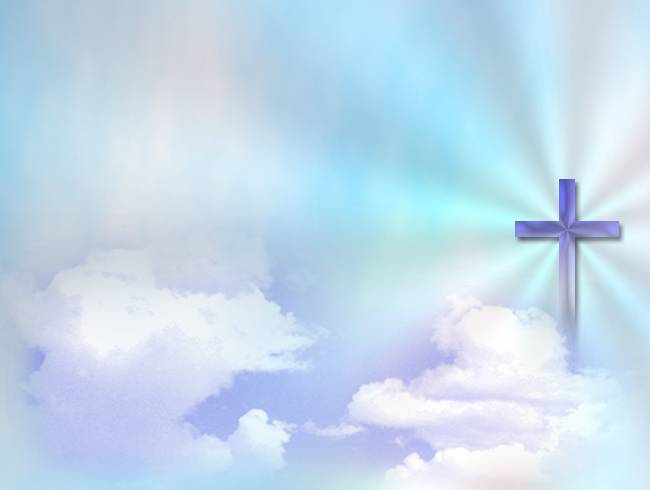 神家规则
8. 圣经注重“合用”， 不是“有用”
我们要离开卑贱的事，成为圣洁，合乎主用！提后2：19-21
如果我们注重的是有用，而不是合用！教会就没什么用！因为不合乎上帝的规矩！上帝的家不是讲有用！
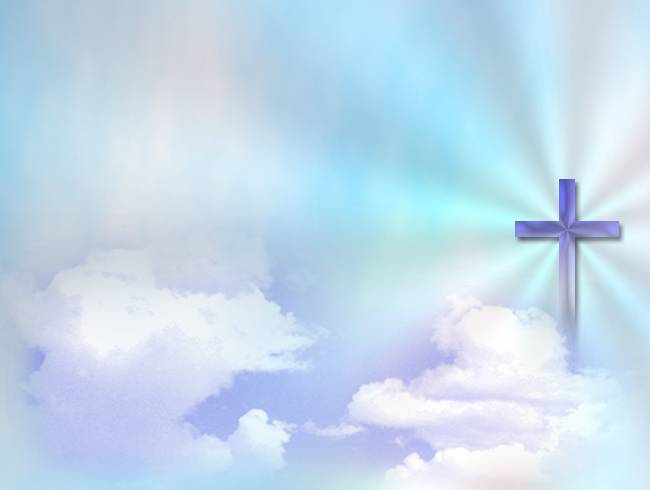 神家规则
8. 圣经注重“合用”， 不是“有用”
一般认为有用的人，是有钱，有地位/名誉/学问，这些都是很有用的人！但在神的家里却不一定合用！如：美国的电器产品，虽然很有用！但是因为电压问题，在新加坡是不合用！
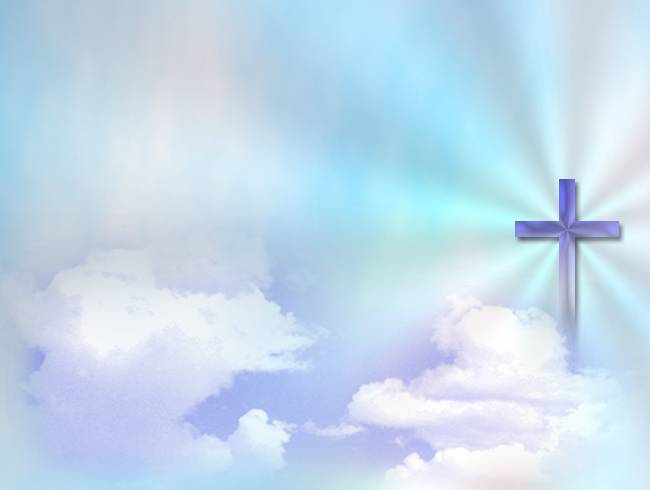 神家规则
8. 圣经注重“合用”， 不是“有用”
如果要用就一定要改变电压！任何有用的人，不一定适合在神的家里用！因为合乎上帝的要求，才能合乎主用！
有用的人的工程可能草木禾秸，合用的人的工程必定金银宝石，
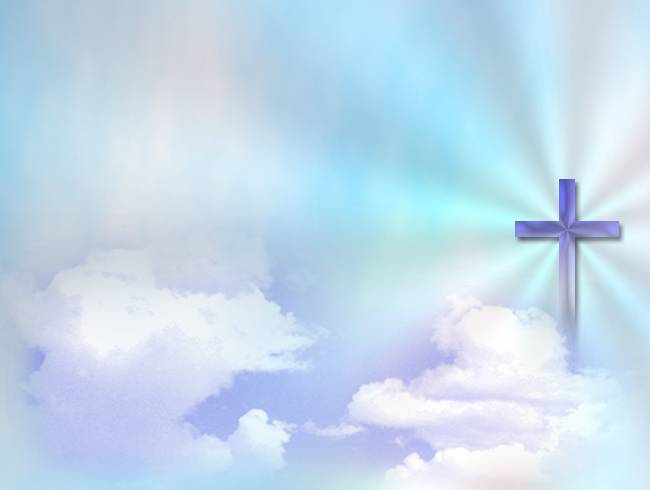 神家规则
8. 圣经注重“合用”， 不是“有用”
结果是一个会被烧毁，一个会永存！但愿有钱有地位，有学问的人， 都脱离卑贱的事成为圣洁，合乎主用！
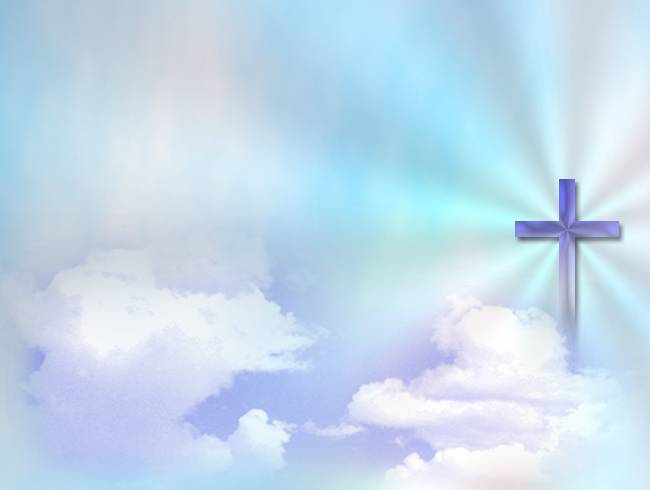 神家规则
9. 神的家注重“相劝”不是“相恨”
从提摩太书看见，充满了长辈对晚辈的劝勉，互相劝勉，不是互相批评！保罗教提摩太如何劝勉老年人！少年人，妇女。
教会中要相劝，不是相恨。我们都会有错误，有犯罪，都要相劝！
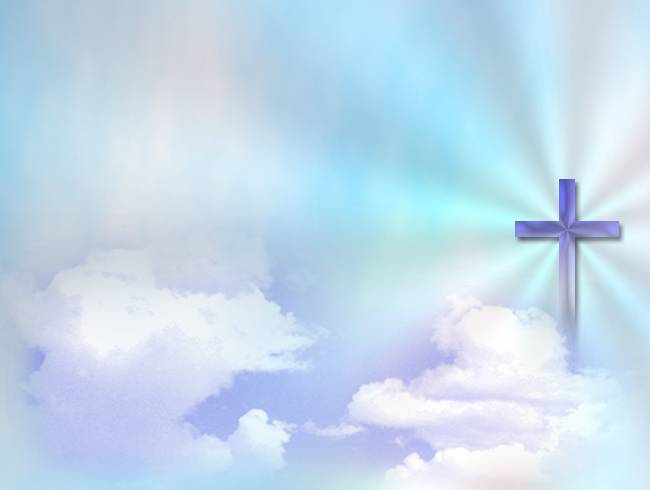 神家规则
9. 神的家注重“相劝”不是“相恨”
当我们知道他犯错了，却不向他说，向其他的人说，我们相传了不是相劝！
结果是全教会的人都知道了，就是他不知道！我们要相劝，不要相传更不要相恨！要在爱中说诚实话，就可以挽回许多人！
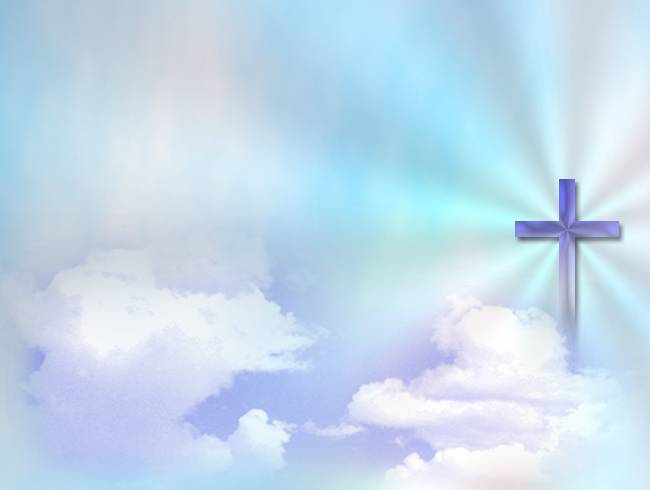 神家规则
9. 神的家注重“相劝”不是“相恨”
圣经常说要看别人比自己强！如果常看自己比别人强，就是相争的开始！
看别人比自己强还有另一个意思，就是要看别人比自己更加需要！所以就能相让！站在别人的角度就会比较了解别人的需要。
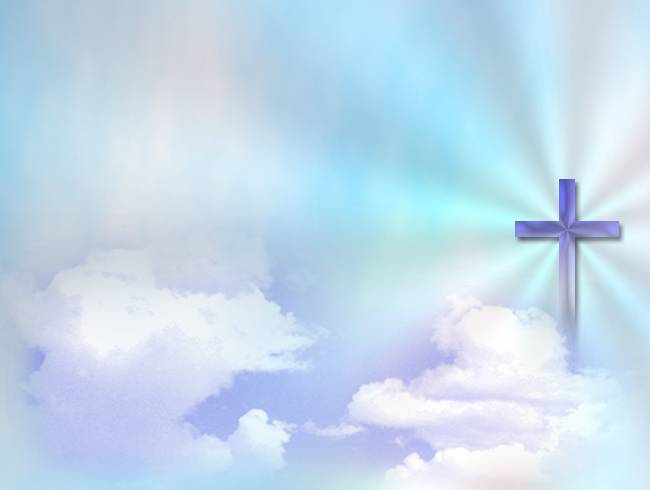 神家规则
10. 教会注重“相让”，不是“相争”
如果常看见自己的需要，就会建立许多墙壁，如果常看见别人的需要，就会建立许多桥梁！
有一次修理轮胎的时候，老板说：有间圣公会的福音车要卖。并且问我是否教会的福音车很难管理！
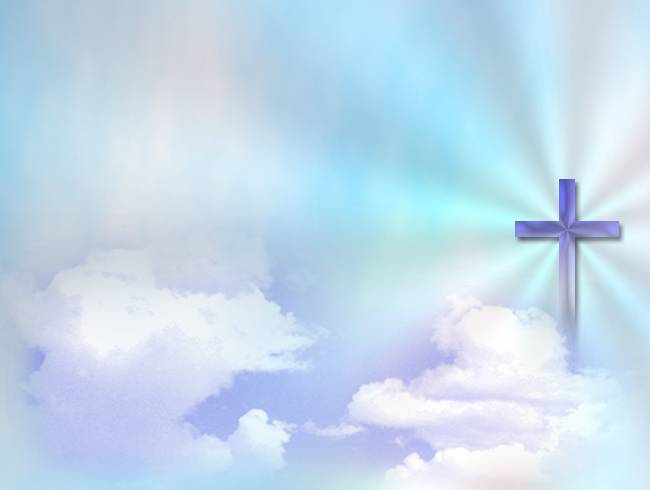 神家规则
10. 教会注重“相让”，不是“相争”
因为每一个部门都抢着要用，并且大家都不让！认为自己最重要！原本希望可以增加团契运作！结果是一个负资产！需要卖掉车。
问题不是福音车，而是人心！大家都互相争，问题就难解决！
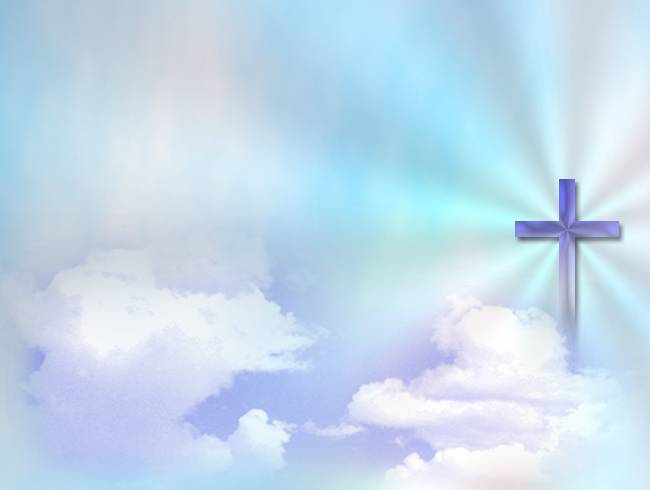 神家规则
10. 教会注重“相让”，不是“相争”
神说要看别人比自己强，别人比自己更重要，更需要，就容易相让！
马来亚基督教会的团契见证，他们听见另一团契要用车，就立刻改变计划，大家搭车！结果都没用福音车！
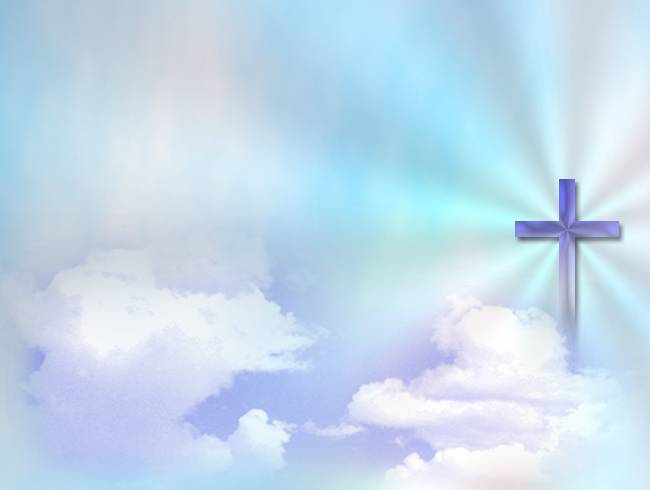 神家规则
10. 教会注重“相让”，不是“相争”
更自我中心就更多问题！圣经常说要看别人比自己强！
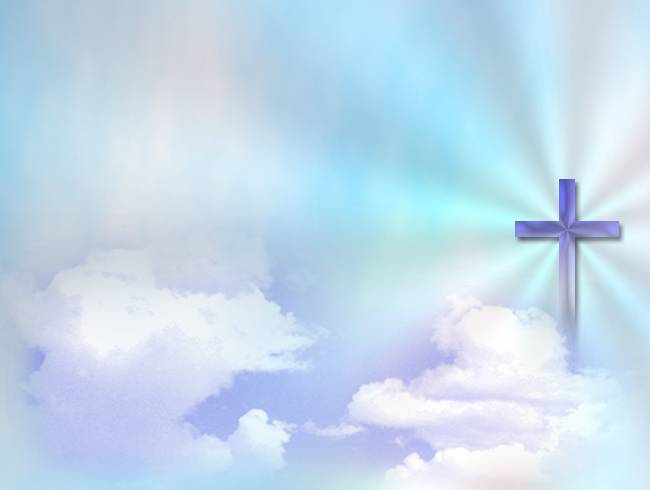 神家规则
11. 教会注重“接纳/相爱”，不是“相恨/排斥”
当年保罗劝腓利门收纳从前得罪他的阿尼西母。这是神的门徒应有的心态！自己接纳众人，也劝众人接纳人！
我们十分需要这心态！能接纳最大的罪人，拒绝最小的罪恶！这是真正的接纳相爱，
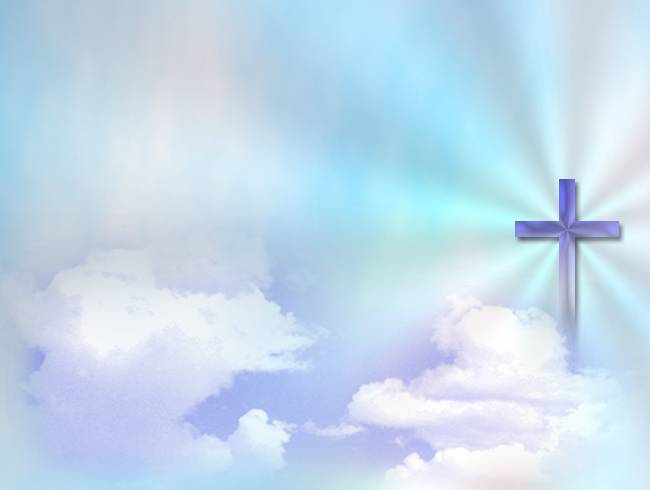 神家规则
11. 教会注重“接纳/相爱”，不是“相恨/排斥”
相恨是因为接纳罪恶，所以罪人相恨是正常的表现！
最大最有深度的接纳是接纳罪人/弱者！接纳很厉害的人没什么特别！
在教会中因为相处久了，有什么缺点都知道了，还能接纳
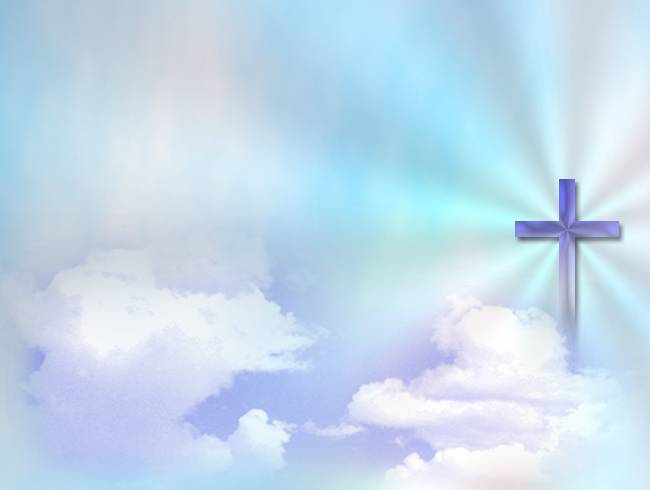 神家规则
11. 教会注重“接纳/相爱”，不是“相恨/排斥”
 就是真正的相爱接纳！
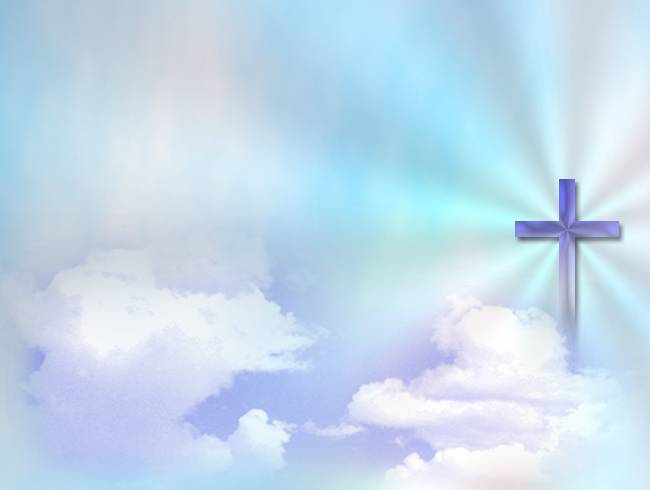 神家规则
这家是永生神的家。真理的柱石与根基！
要表现出神家的温暖，有安息，有喜乐！是家不是旅店。
是参与不是参观！有太多侍奉需要参与，教会就更加温暖！
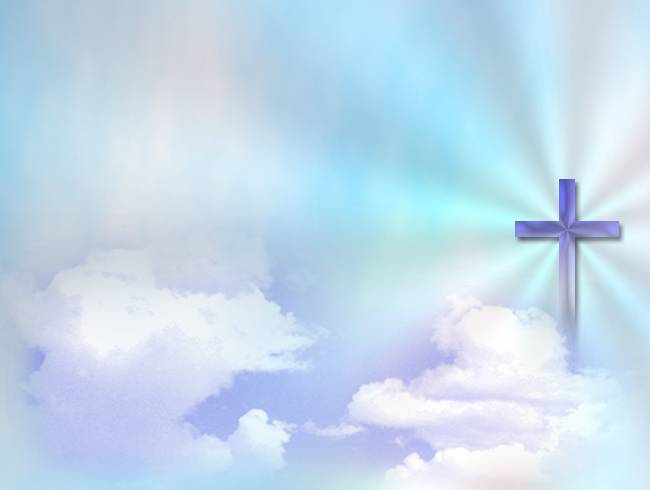 神家规则
教会是注重真理，要分别什么是可以变动，什么是不可以变动的！聚会时间是可以更改的，崇拜的对象是不改变的！
是团契的地方，不是应酬的地方，让我们真心真诚团契！
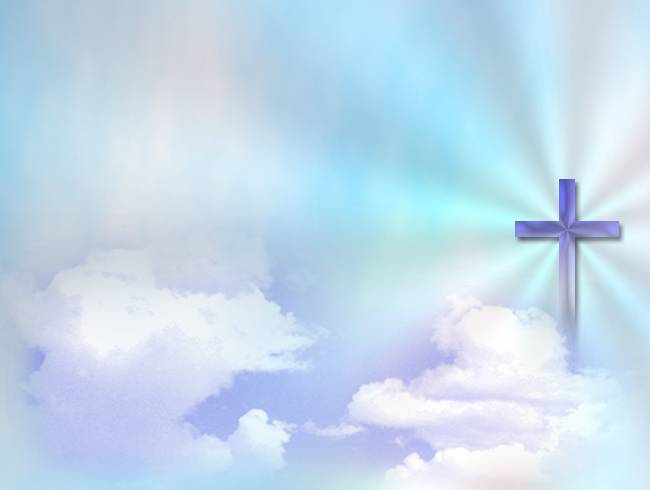 神家规则
我们就不应该参观，对于服务不好的旅店，我们应该换一间。对于教会我们的家，再不好；再差，只激励我们要付出更多！
因为这是神重价买赎回来的！我们要爱神的家！
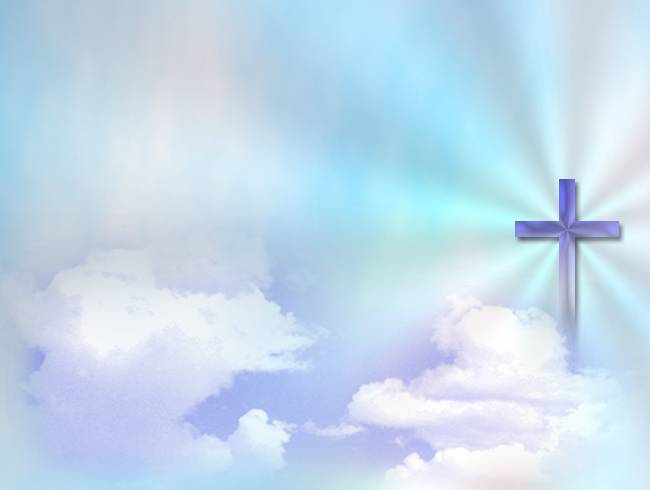 神家规则
所以再不好只是提醒我们，我们还有改进的地方！不是有退出的理由！
教会是真理与柱石，我们要分清楚，把柱石与根基当墙壁来拆开，这房子就会倒塌！所以一定好好追求圣经真理！
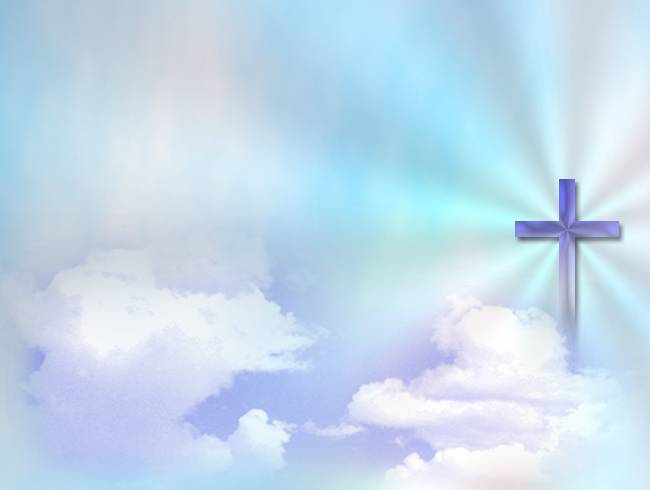 神家规则
让我们教会是有敬虔的“奥秘”，不是外在的“神秘”
注重原则，不是细节/细则
注重“顺服”，不是“制衡/对抗”
注重“合用”， 不是“有用”
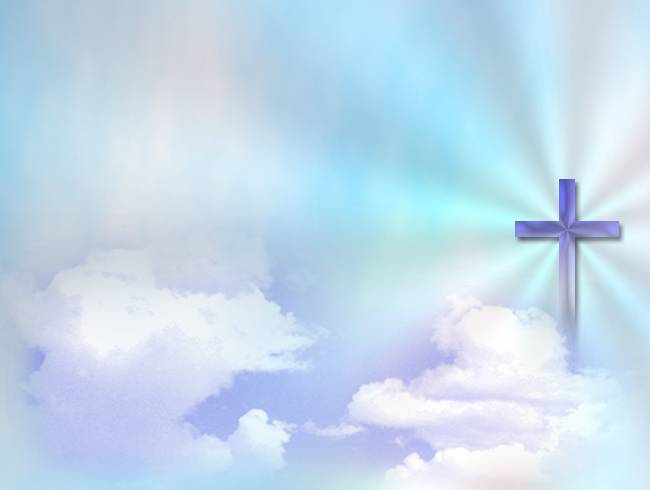 神家规则
注重“相劝”不是“相恨”
注重“相让”，不是“相争
注重“接纳/相爱”，不是“相恨/排斥”